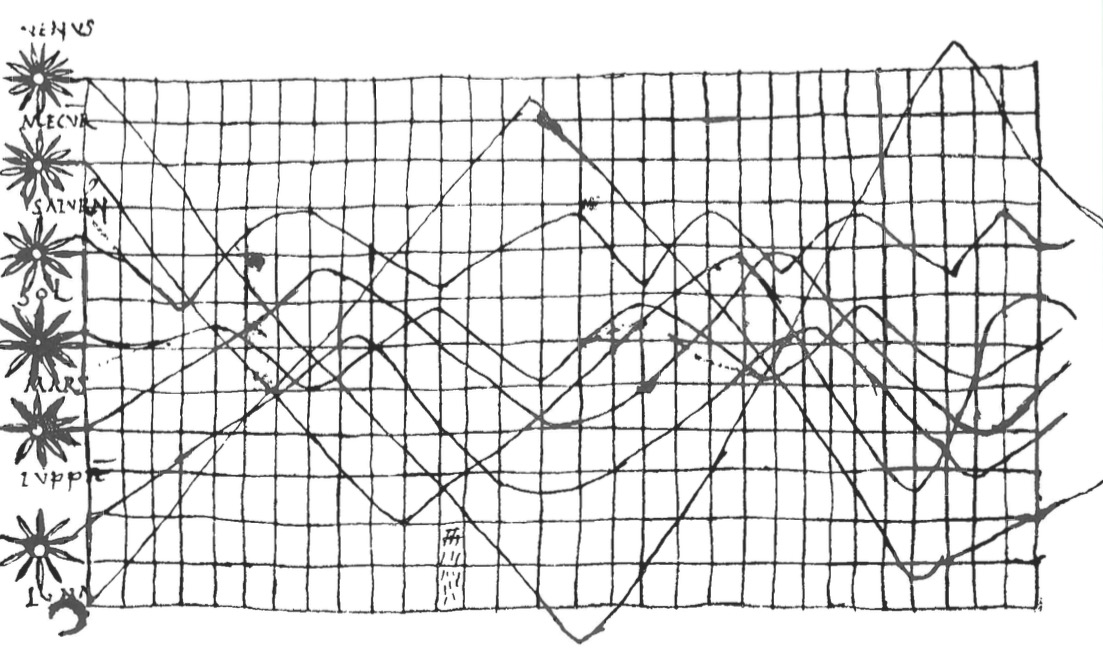 Data Visualization
[Speaker Notes: Reorganize – gets very choppy]
Data visualization is Communication
Principles of Graphical Excellence
Clarity
Precision
Efficiency
Maximize ideas, minimize ink
(from Tufte)
Data Viz in a Nutshell
History
Graphical Basics
Minimalist principles
Data Viz in the 10th Century
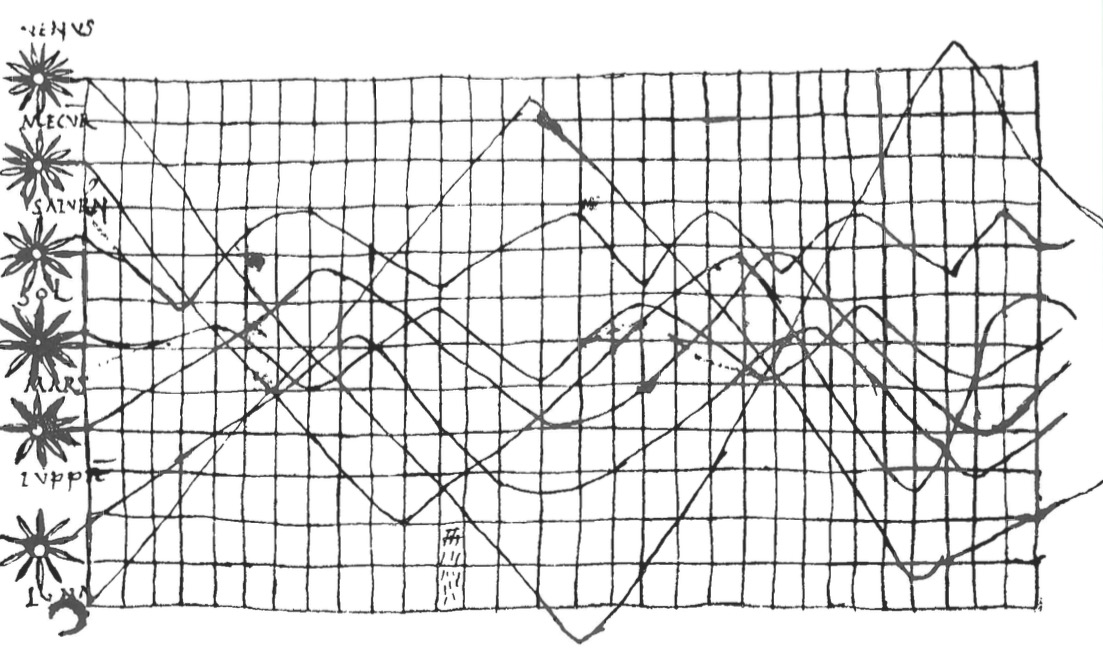 From Funkhouser 1936
[Speaker Notes: 10th century
What do you see here. What works. What does not?]
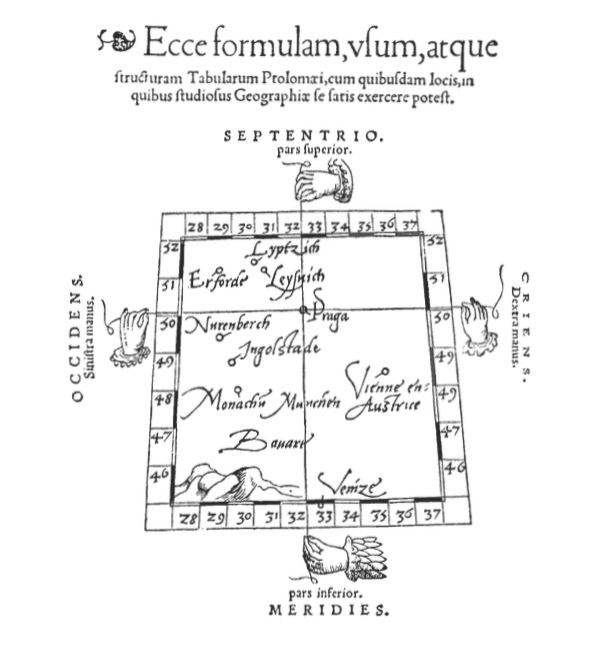 [Speaker Notes: Early maps. Little information beyond intersections – 1546 from Pedrus Apenius 
What do you get from this?]
Maps as Rich Information Source
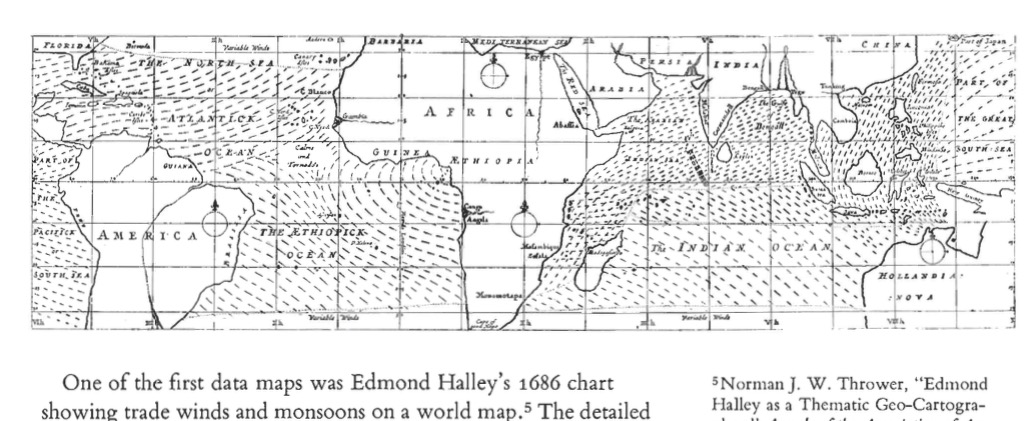 [Speaker Notes: Edmond Halley 1686]
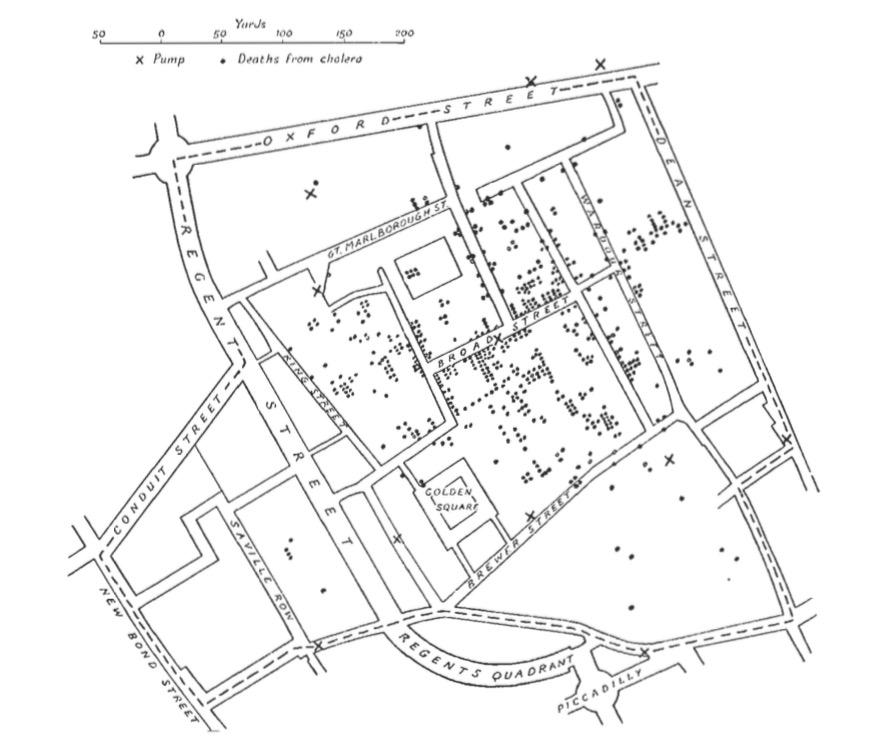 Spatial Patterns Intuitive
[Speaker Notes: How would you make this abstract?

John Snow 1854

It’s not all maps – timeseries, particularly as govs started getting into data]
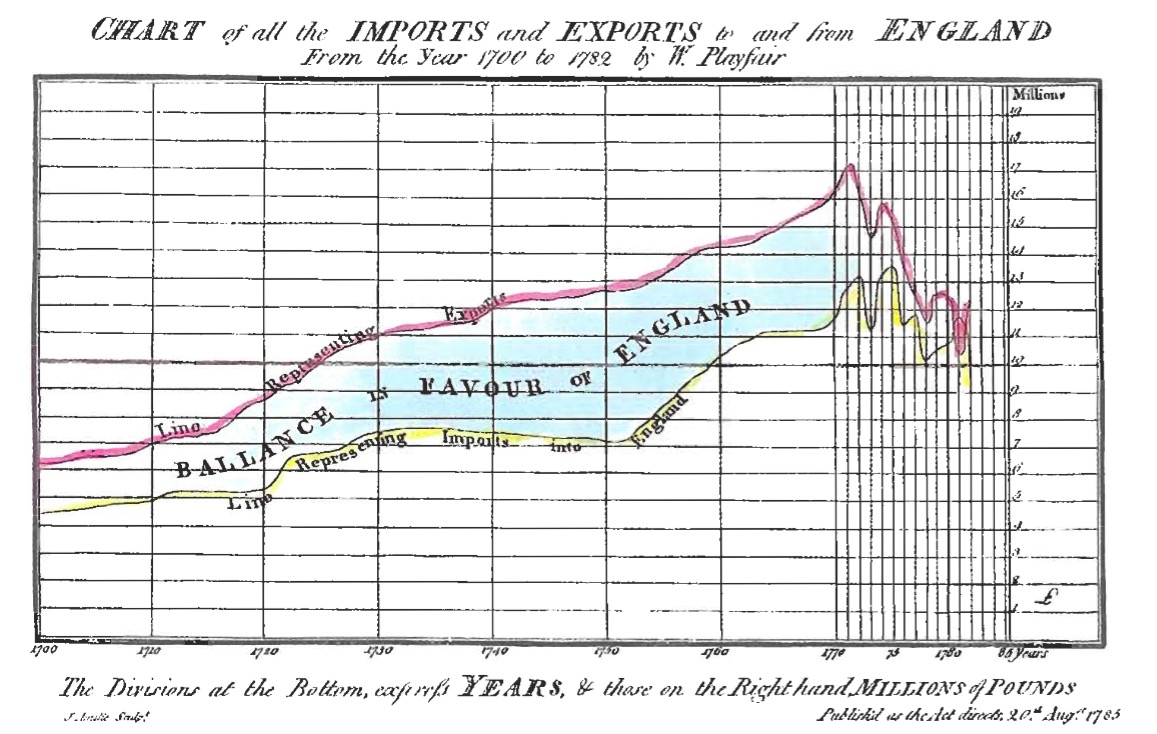 [Speaker Notes: Playfair!  A father of modern statistical graphics]
Multiple Data Sources to Make a Point
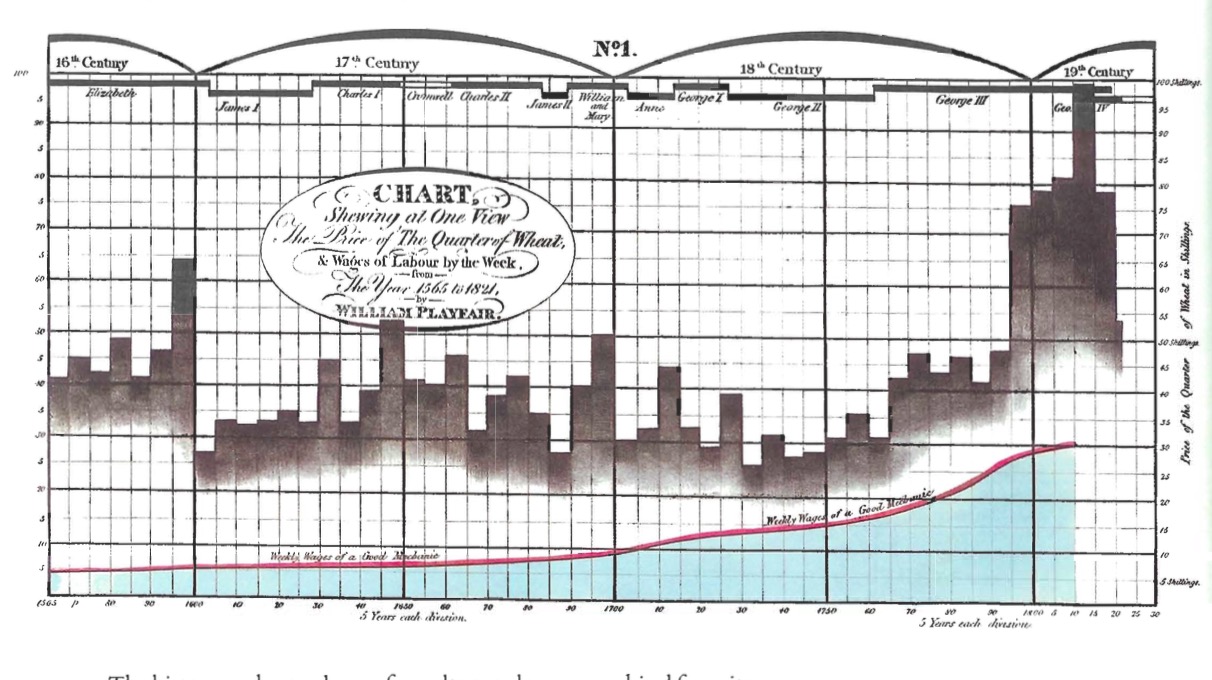 Sometimes One Variable is Enough
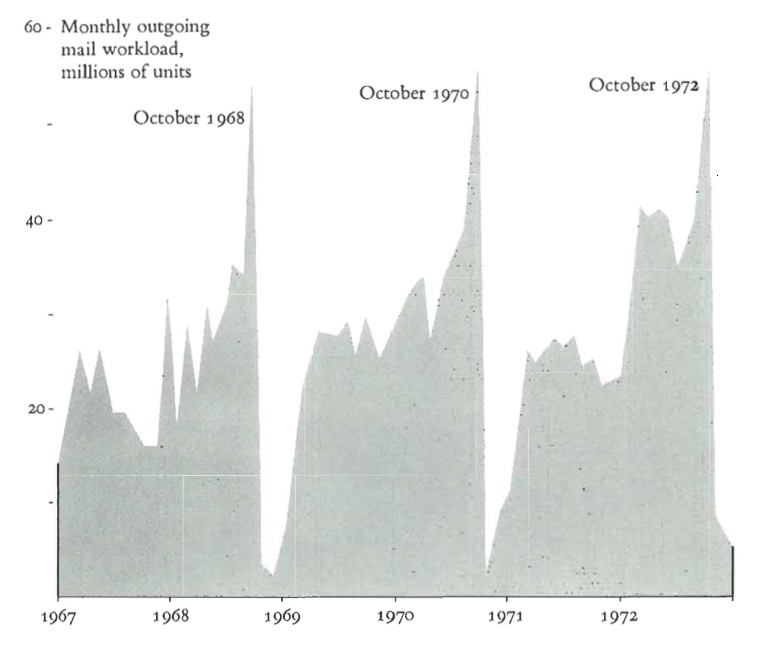 Adding Space to Time
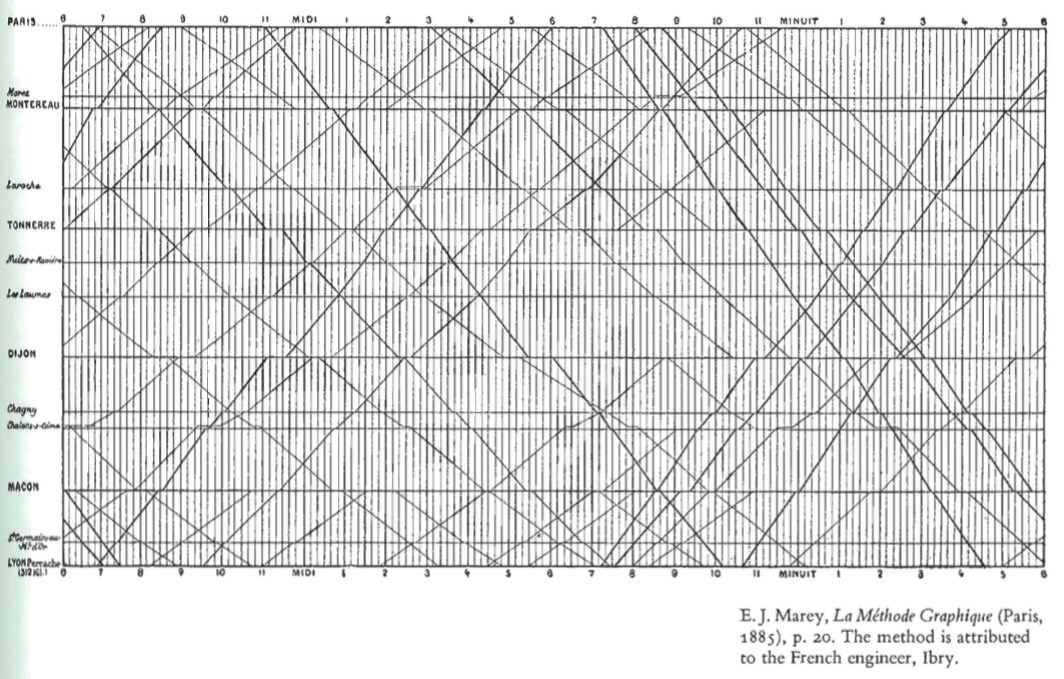 [Speaker Notes: Marey’s train graph
What works, what doesn’t?]
Unifying Maps and Timeseries
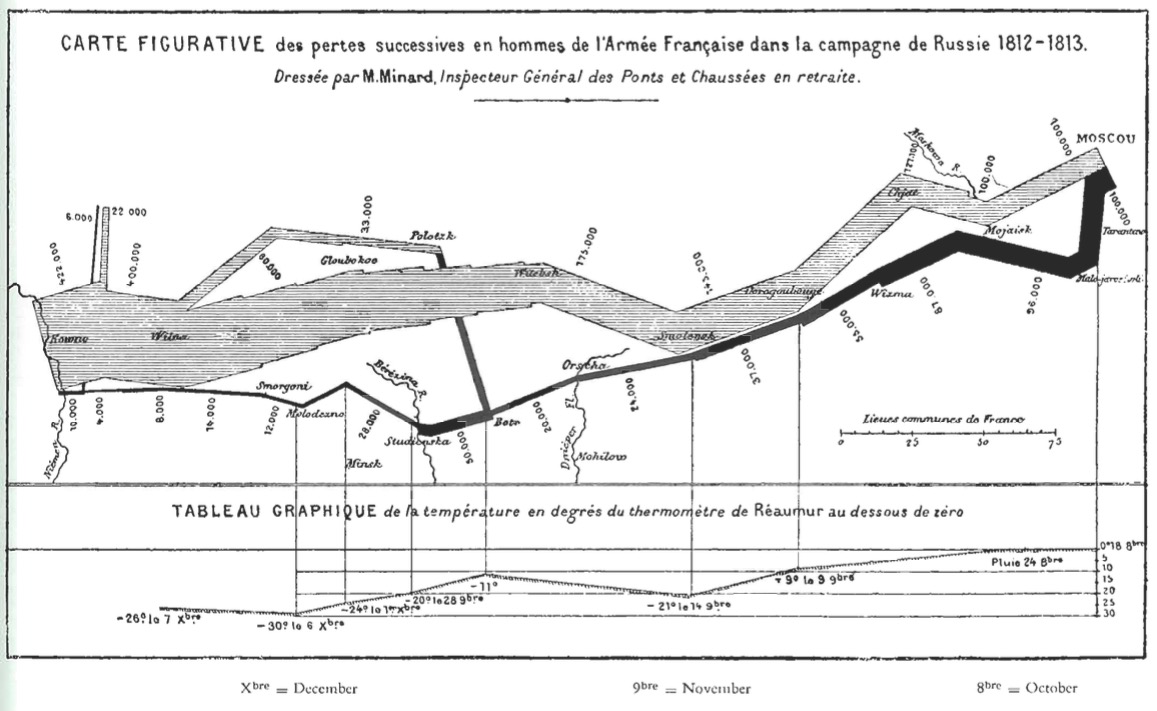 Abstracting Variables to Make a Point
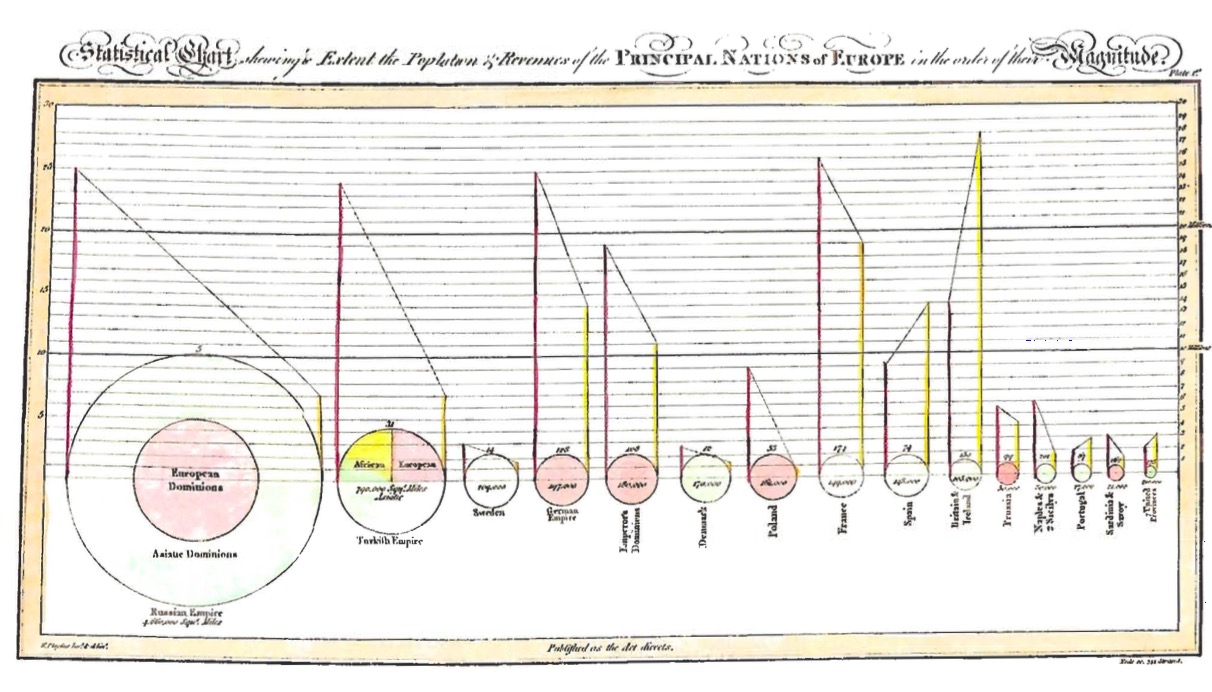 [Speaker Notes: Playfair again!]
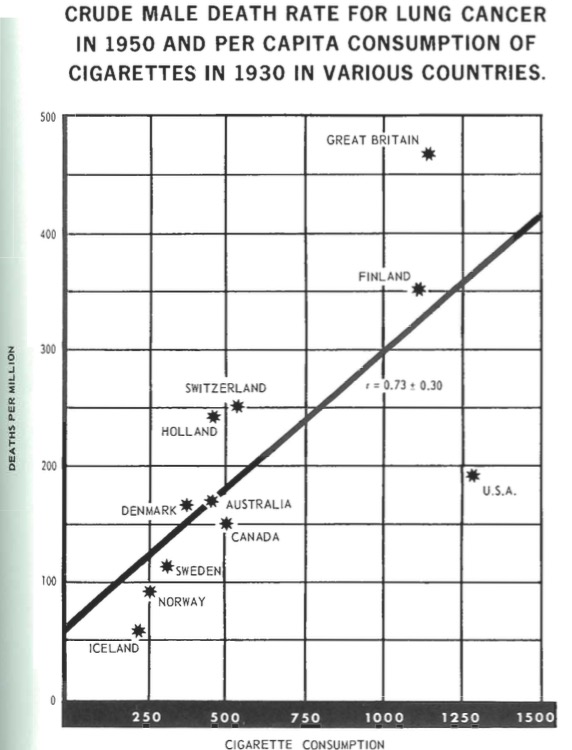 [Speaker Notes: Abstract & Statistical Information
1955 Surgeon General’s Report]
Abstraction Can Tell Wonderful Stories
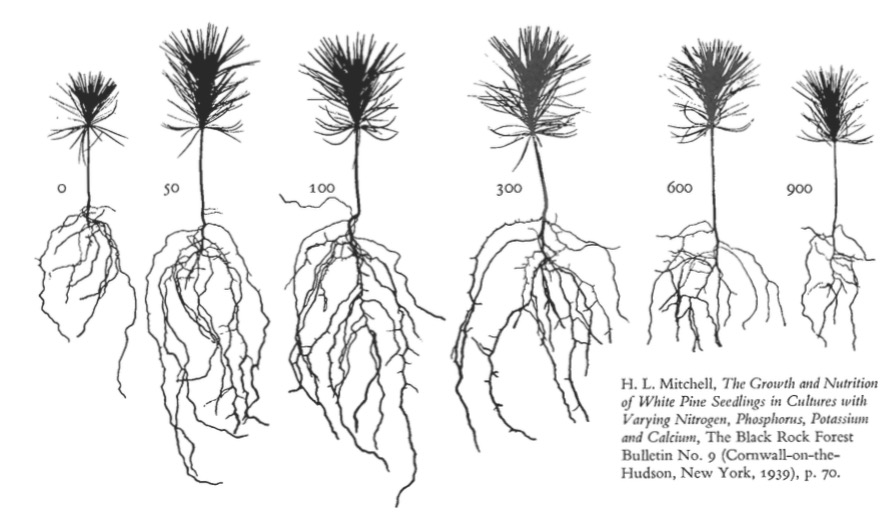 Data Viz in a Nutshell
History
Graphical Basics
Minimalist principles
Elements of a Plot
Geometric Objects
Scales & Coordinates
Annotations
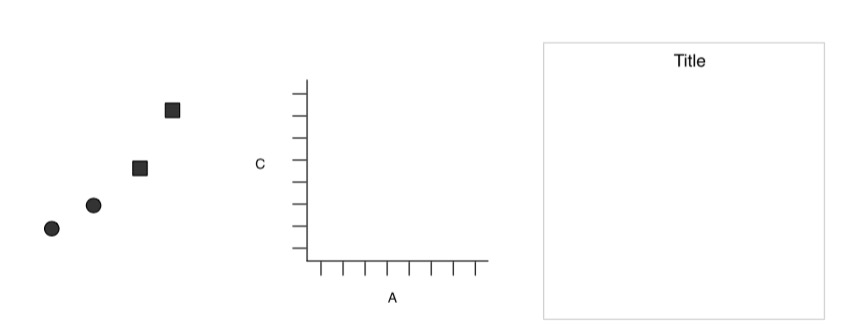 Wickham 2010
Elements of a Plot
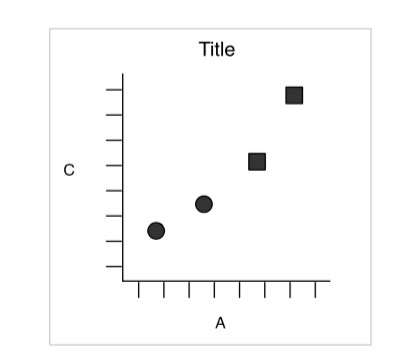 Wickham 2010
Aesthetics of a Plot
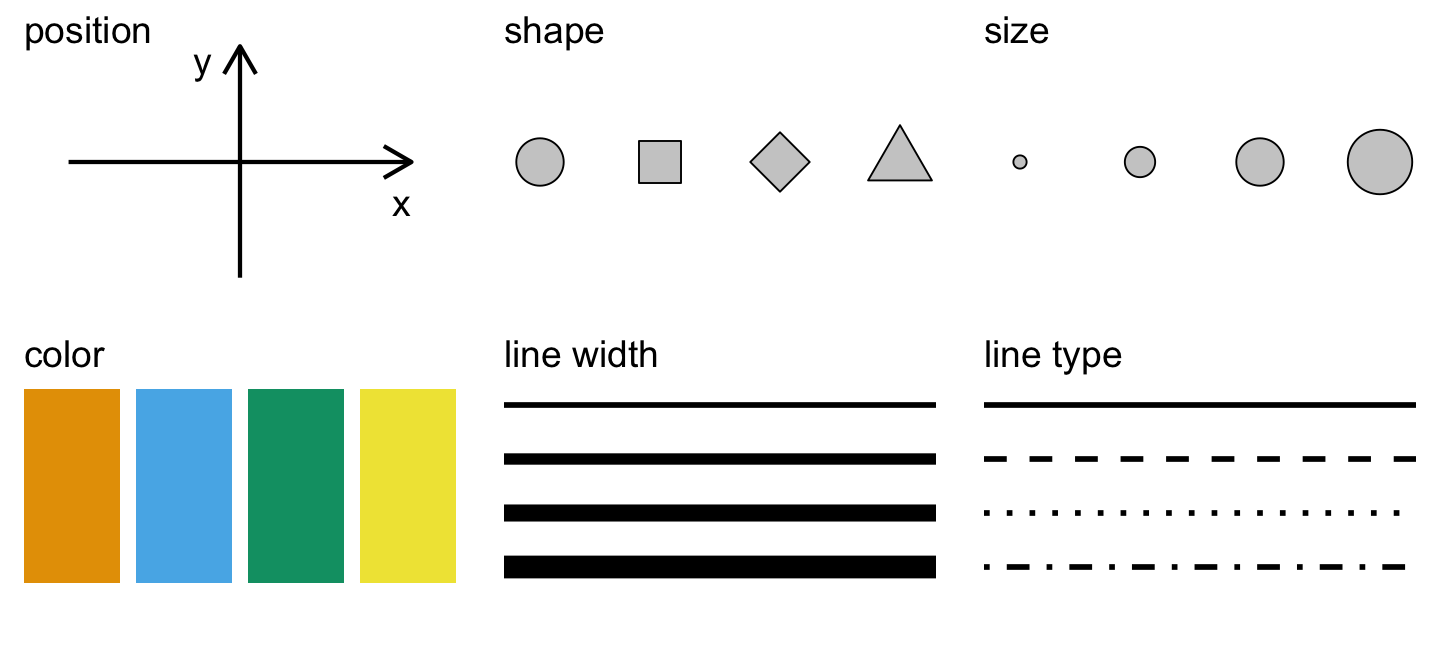 Wilke 2018
Aesthetics Map Data to Visual Representation
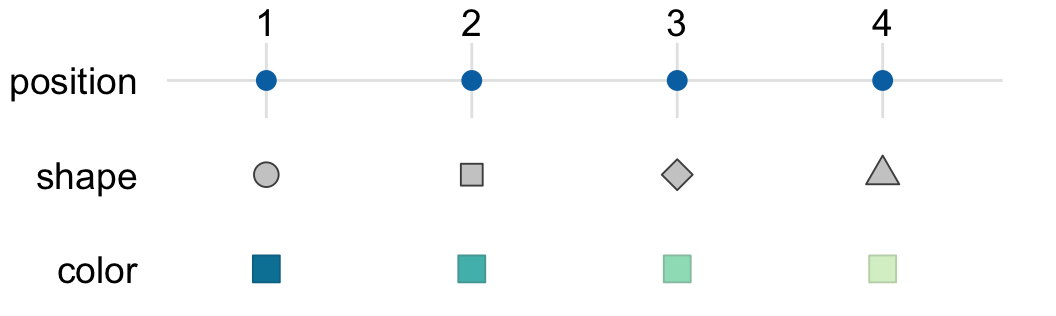 Wilke 2018
Aesthetics Map Data to Visual Representation
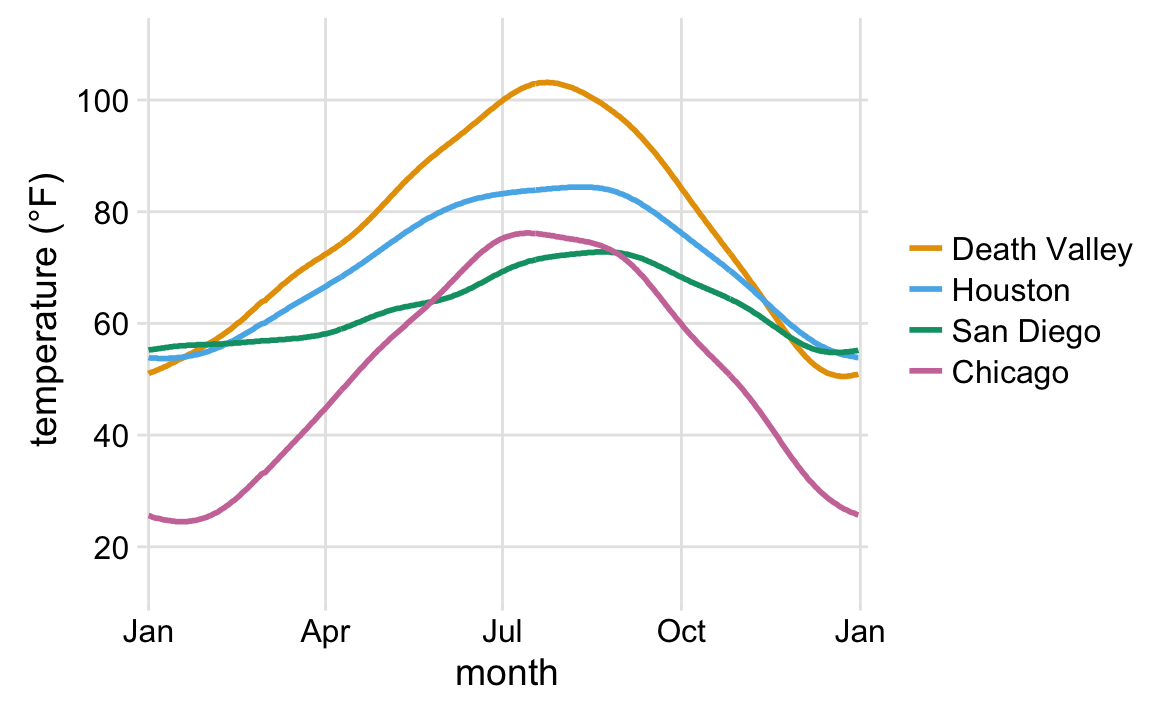 Wilke 2018
[Speaker Notes: What do you see here? What’s the story and how do the aesthetics tell it?]
Aesthetics Map Data to Visual Representation
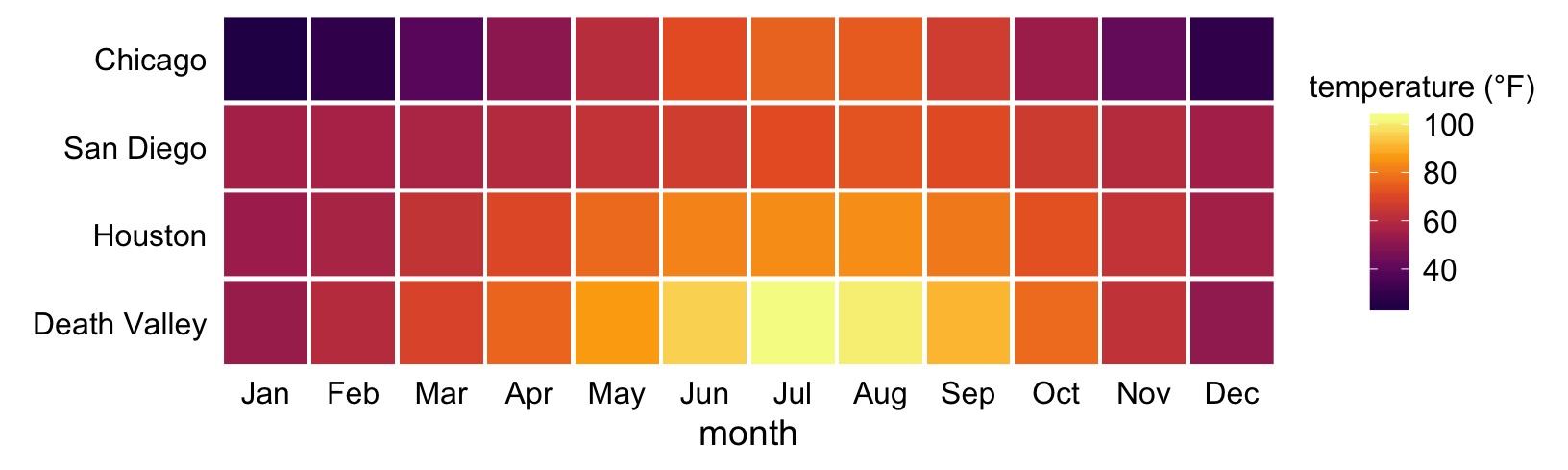 Wilke 2018
[Speaker Notes: This is the same data
What do you see here? What’s the story and how do the aesthetics tell it?]
Barplots
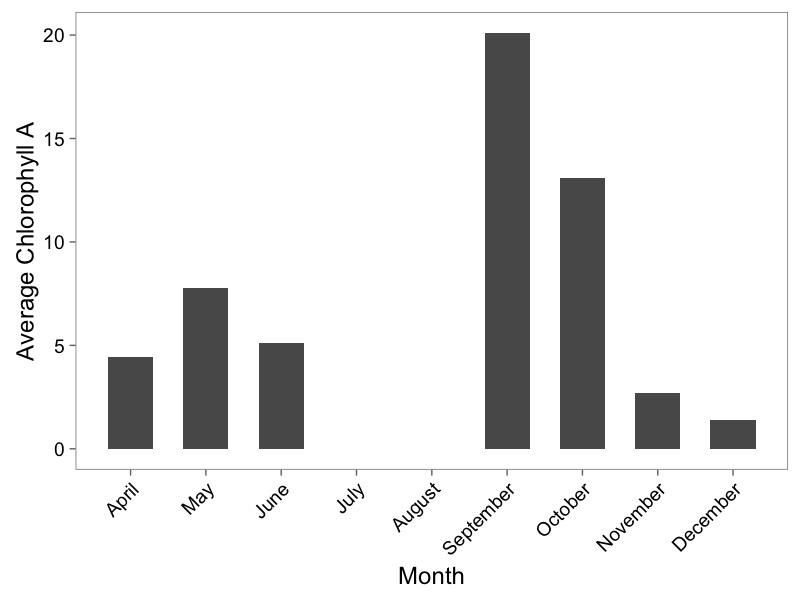 Types of Visualizations: Proportions
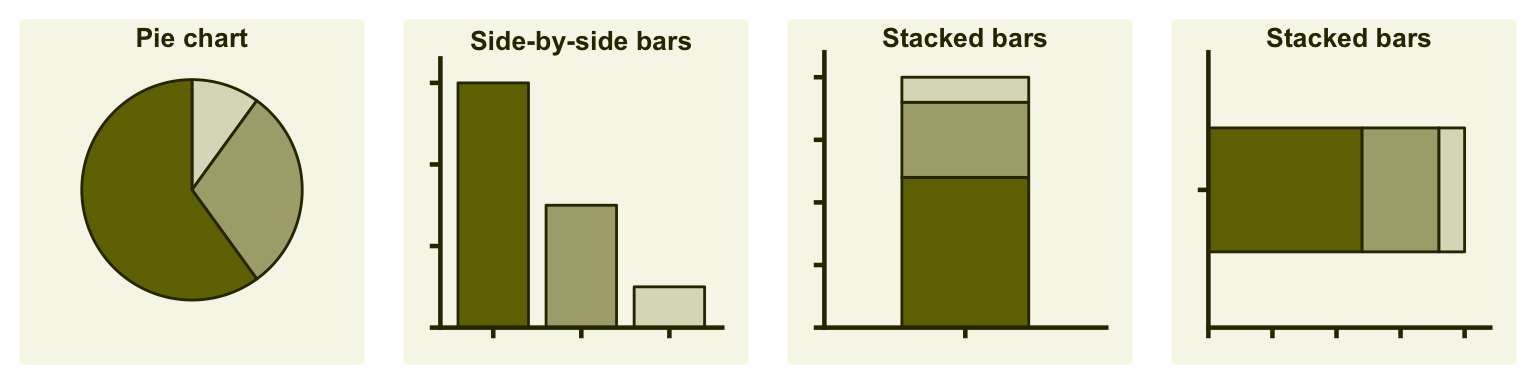 Wilke 2018
[Speaker Notes: Costs and benefits of each]
Types of Visualizations: Multiple Proportions
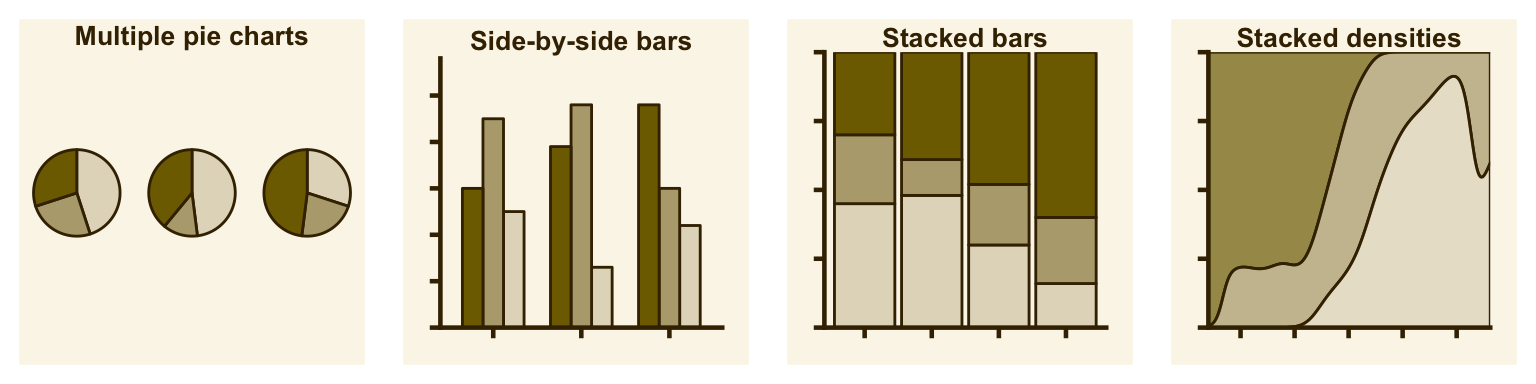 Wilke 2018
[Speaker Notes: Costs and benefits of each]
Types of Visualizations: Distributions
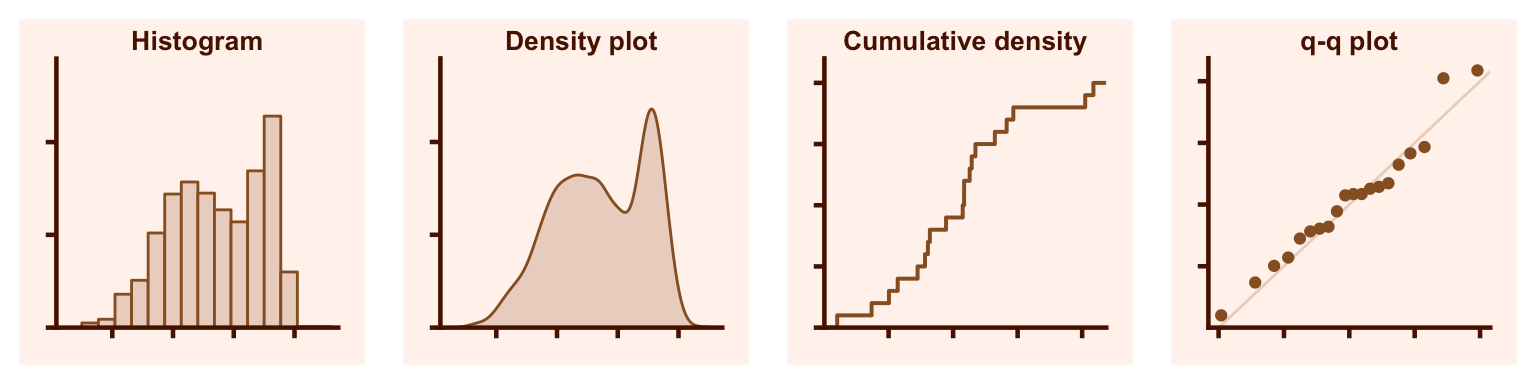 Wilke 2018
Histograms Show Frequency
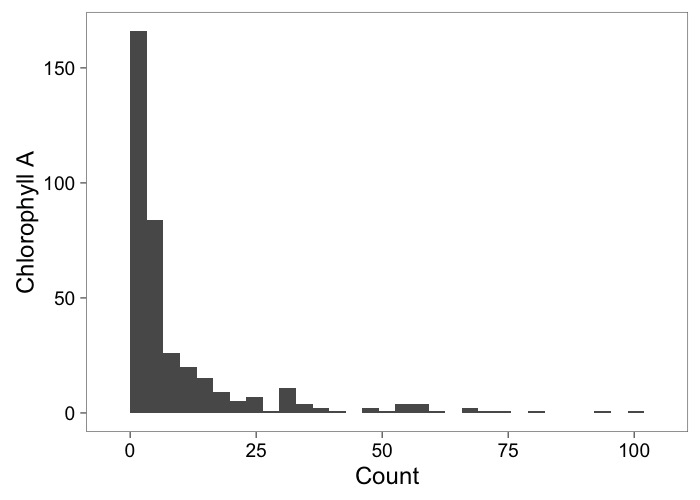 Types of Visualizations: Multiple Distributions
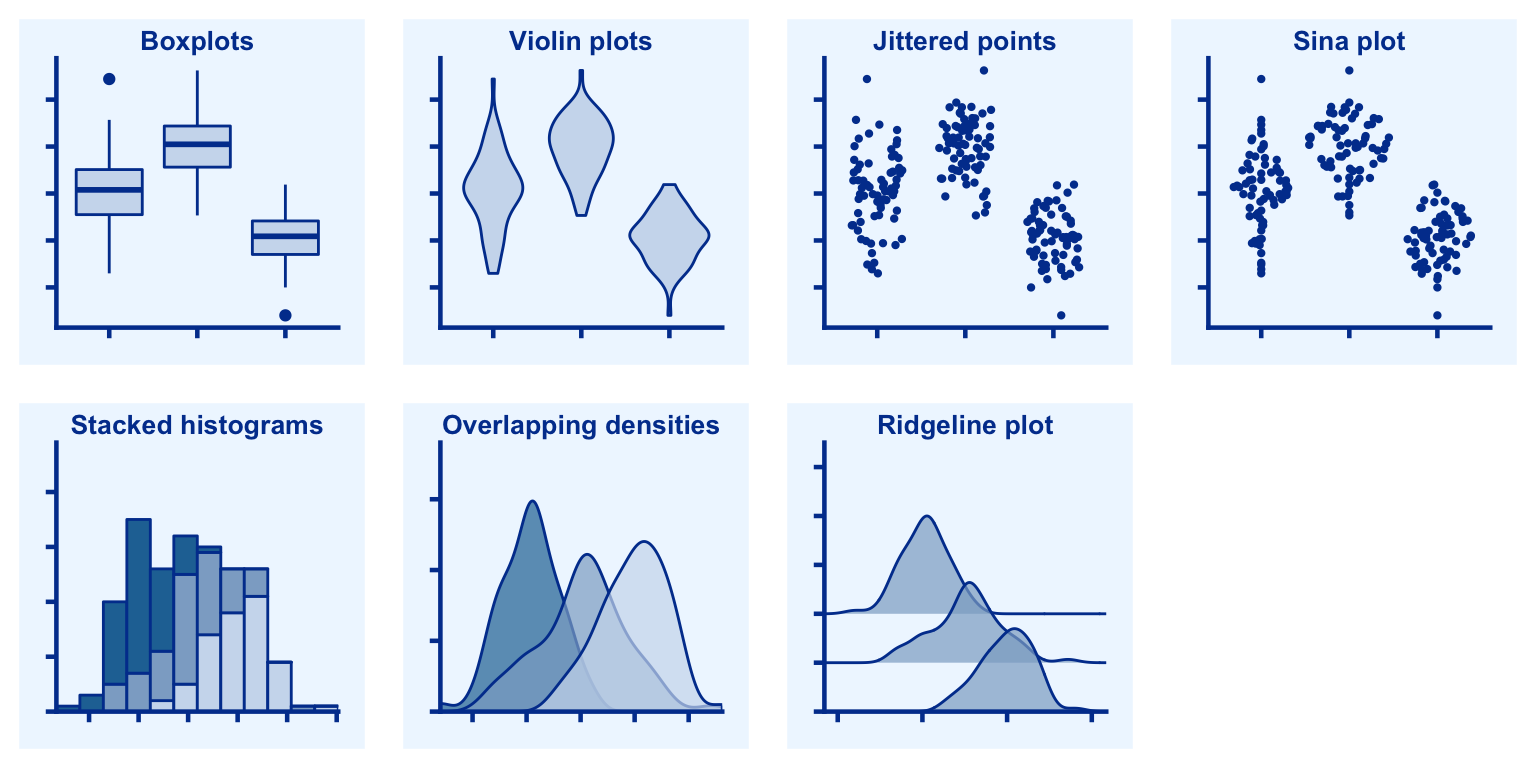 Wilke 2018
Boxplots to Show Variation
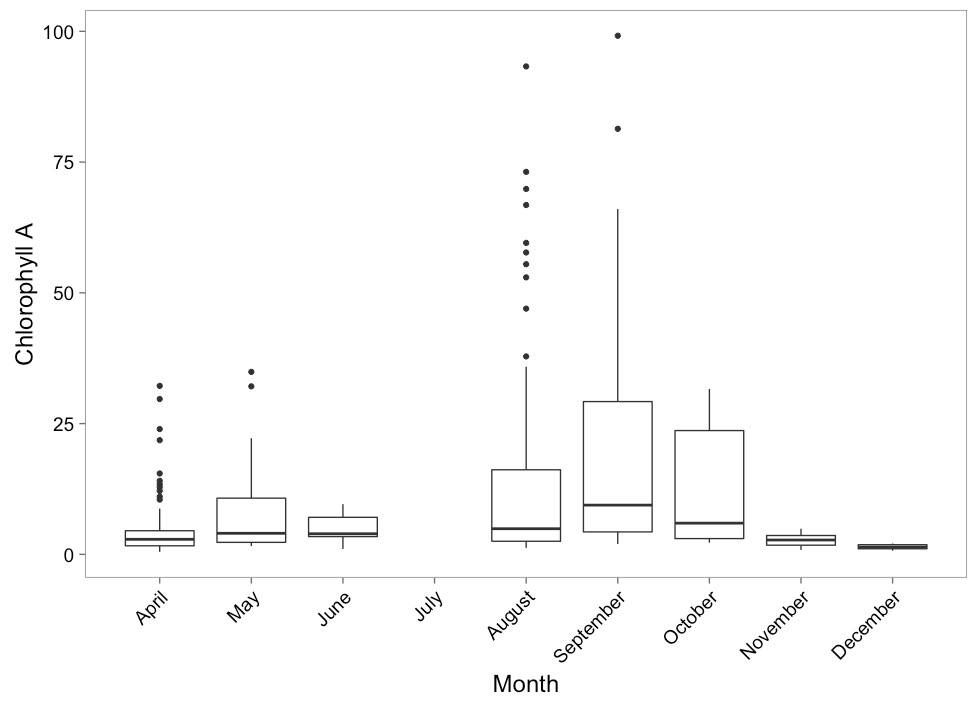 …Or Point-Ranges
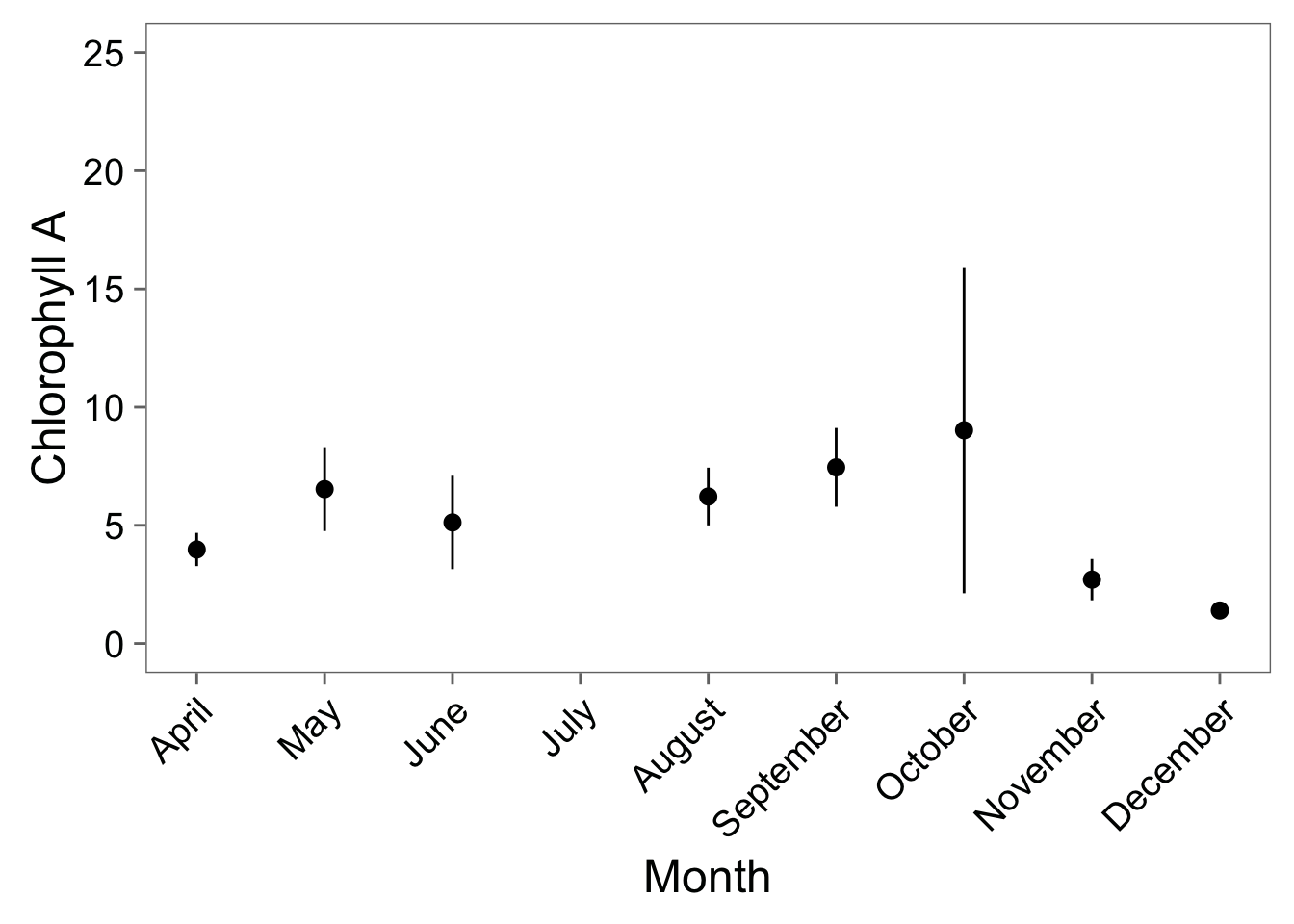 Scatterplots Show Relationships
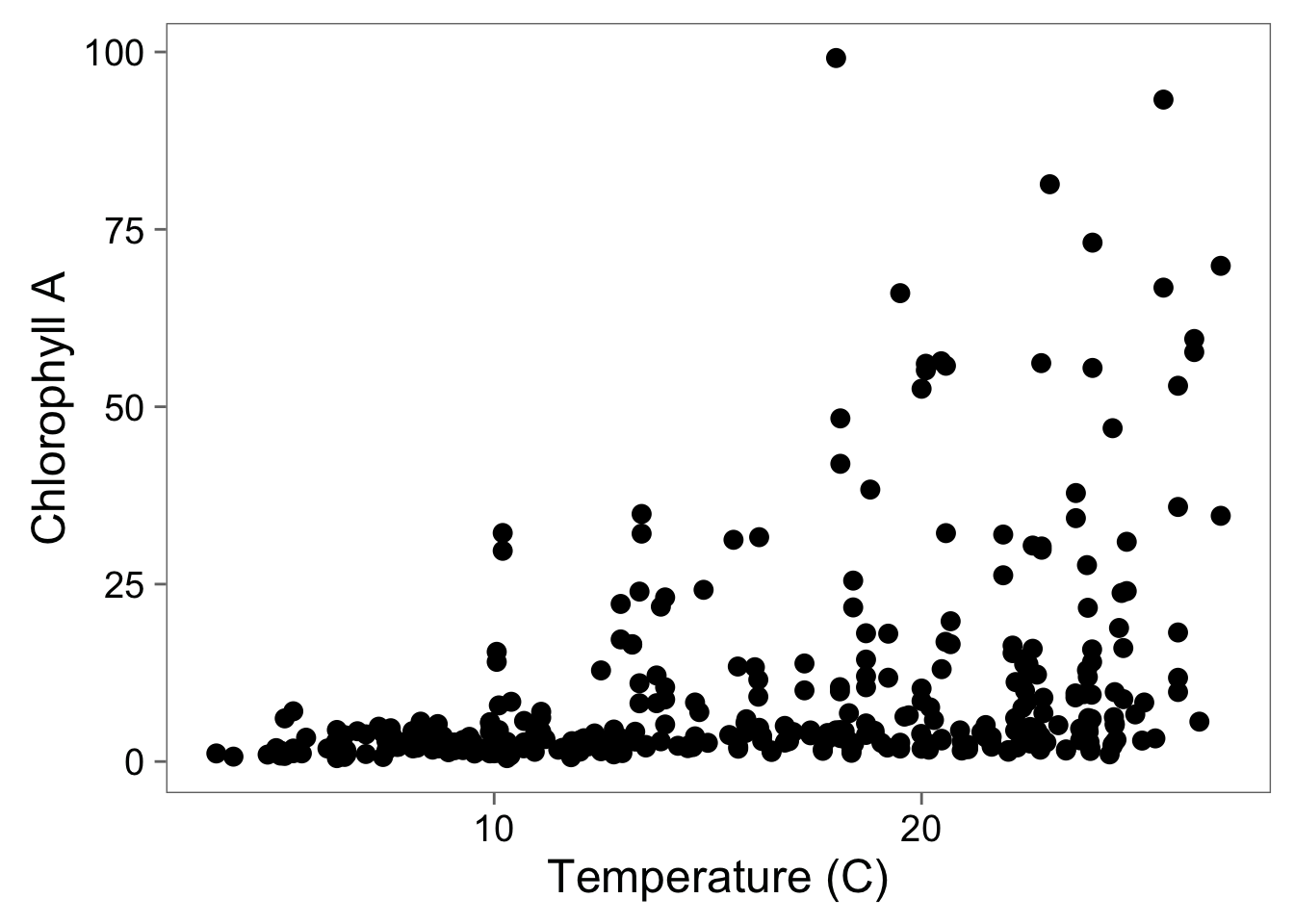 Combining Data Sources and Maps
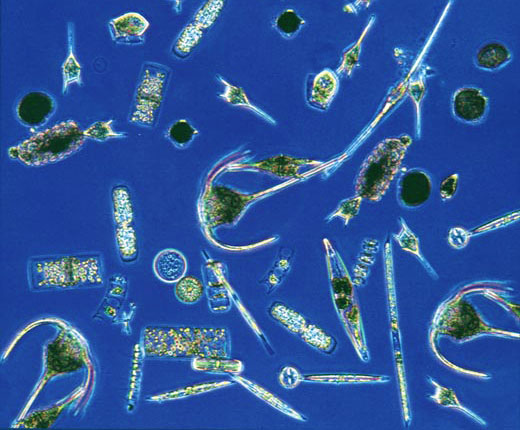 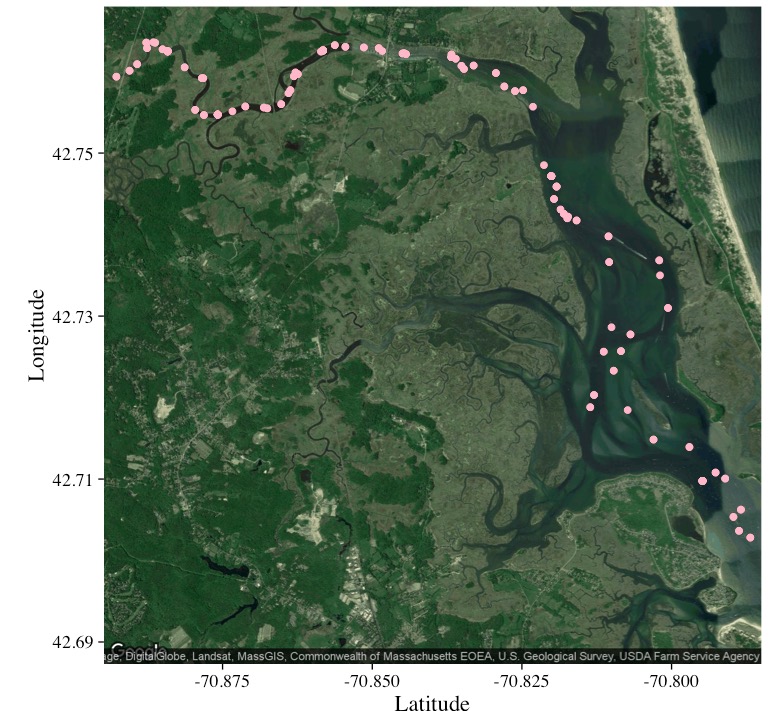 Chlorophyll a
Abundance of taxonomic groups
Temperature
Salinity
Hopkinson and Hobbie 2012 http://ecosystems.mbl.edu/PIE/data/EST/EST-PR-ChemTax.html
Coordinate Systems Transform Relationships
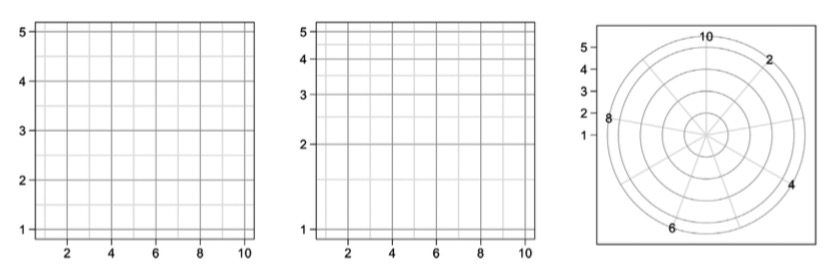 The Polar Coordinate System is Useful!
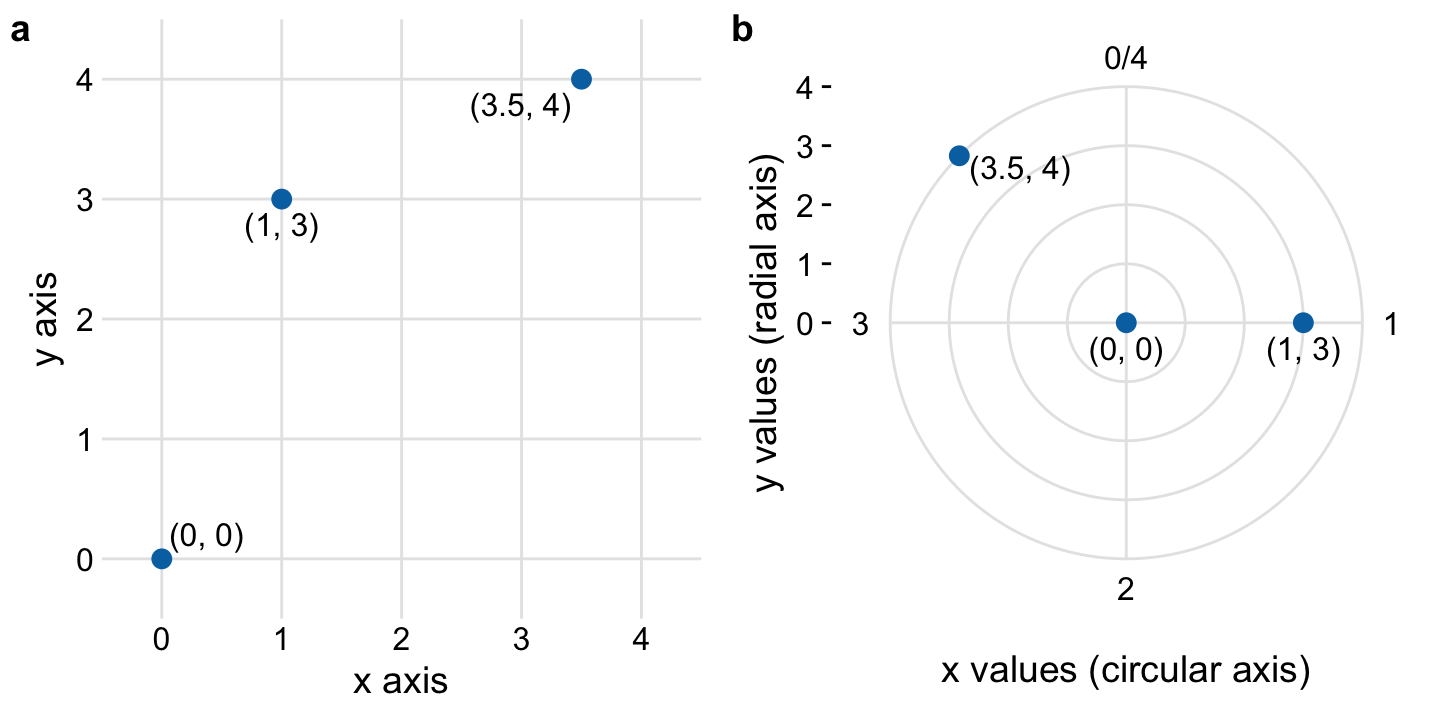 Wilke 2018
The Polar Coordinate System is Useful!
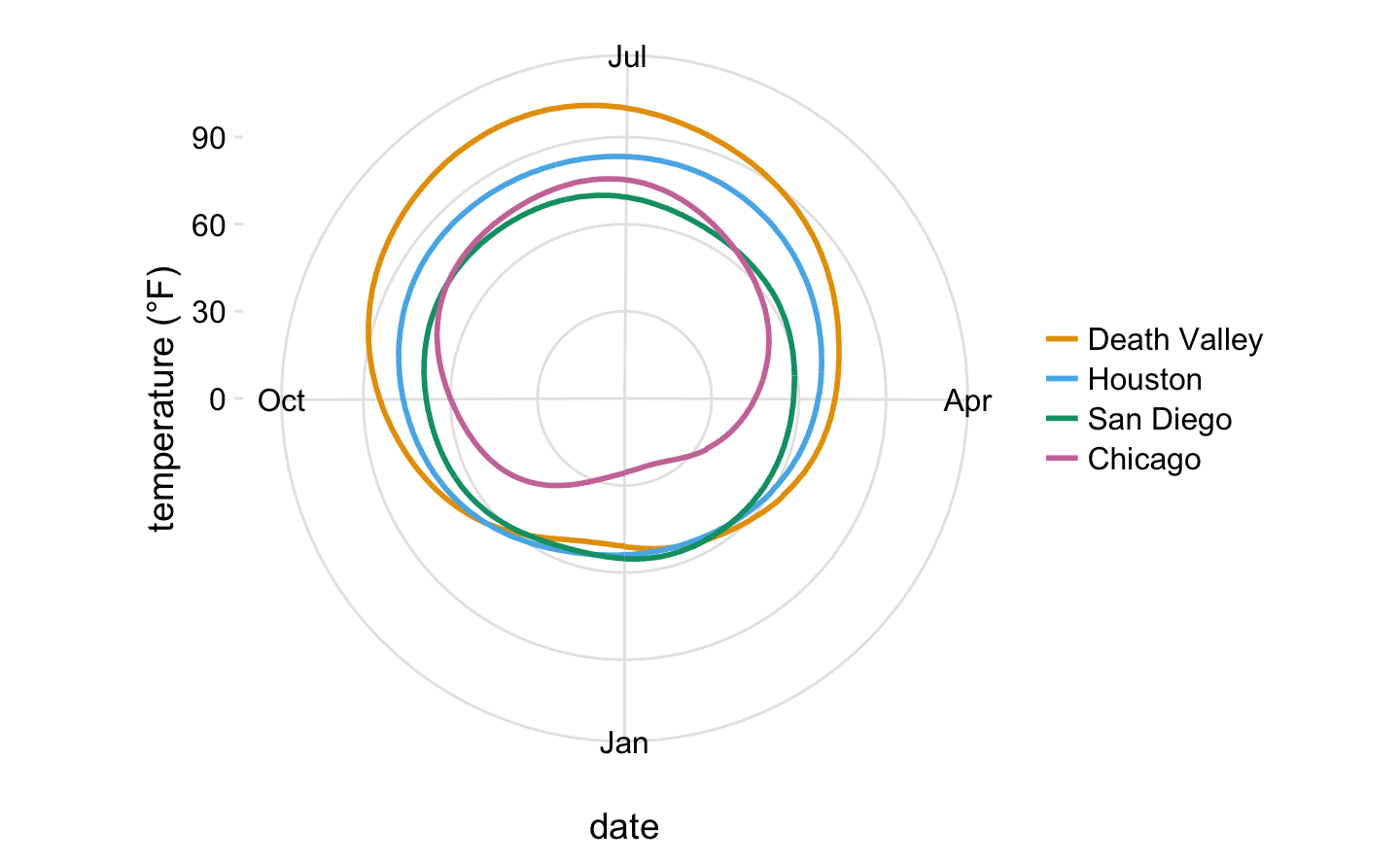 Wilke 2018
Adding Full Scale to 0
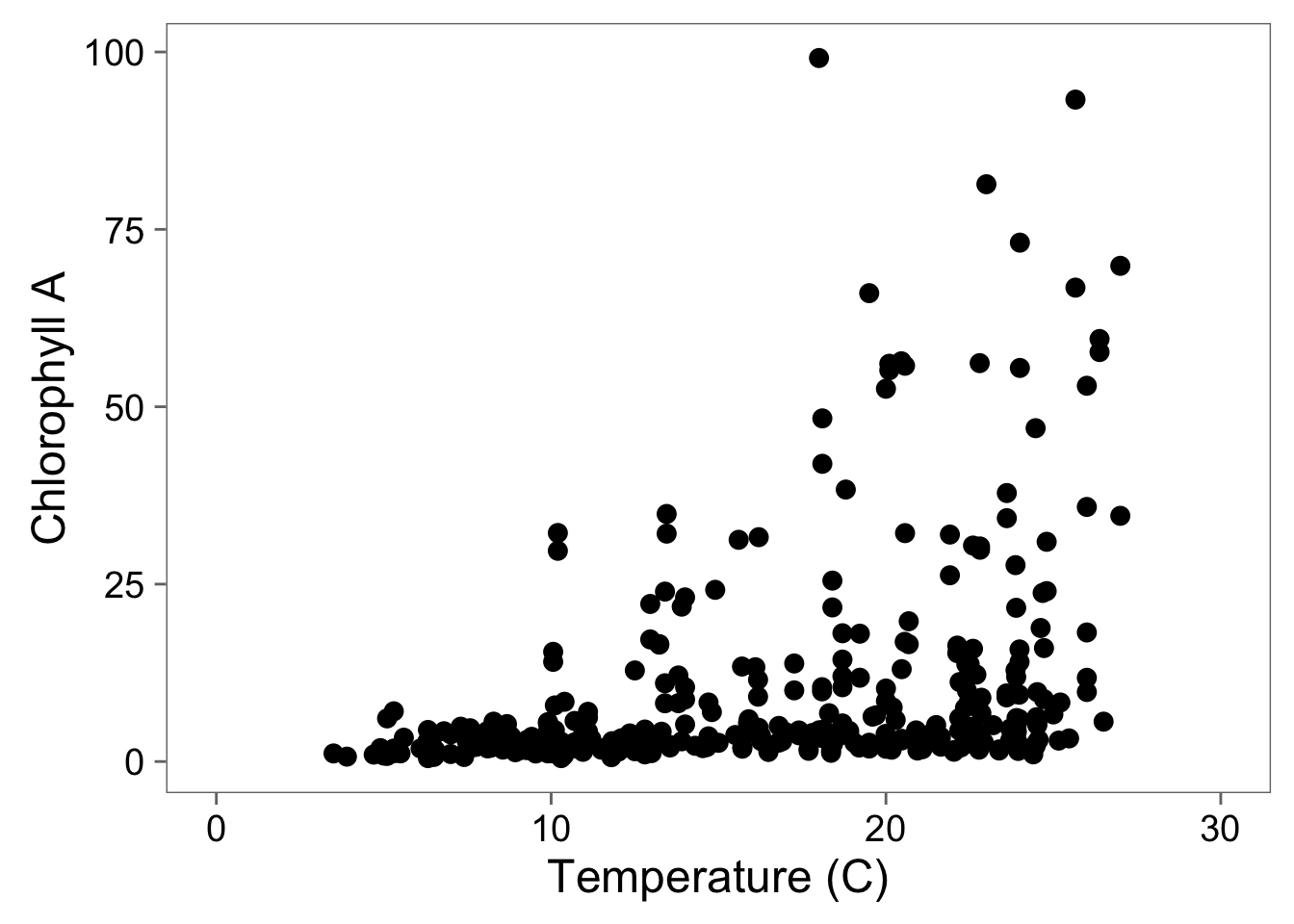 Why Transform?
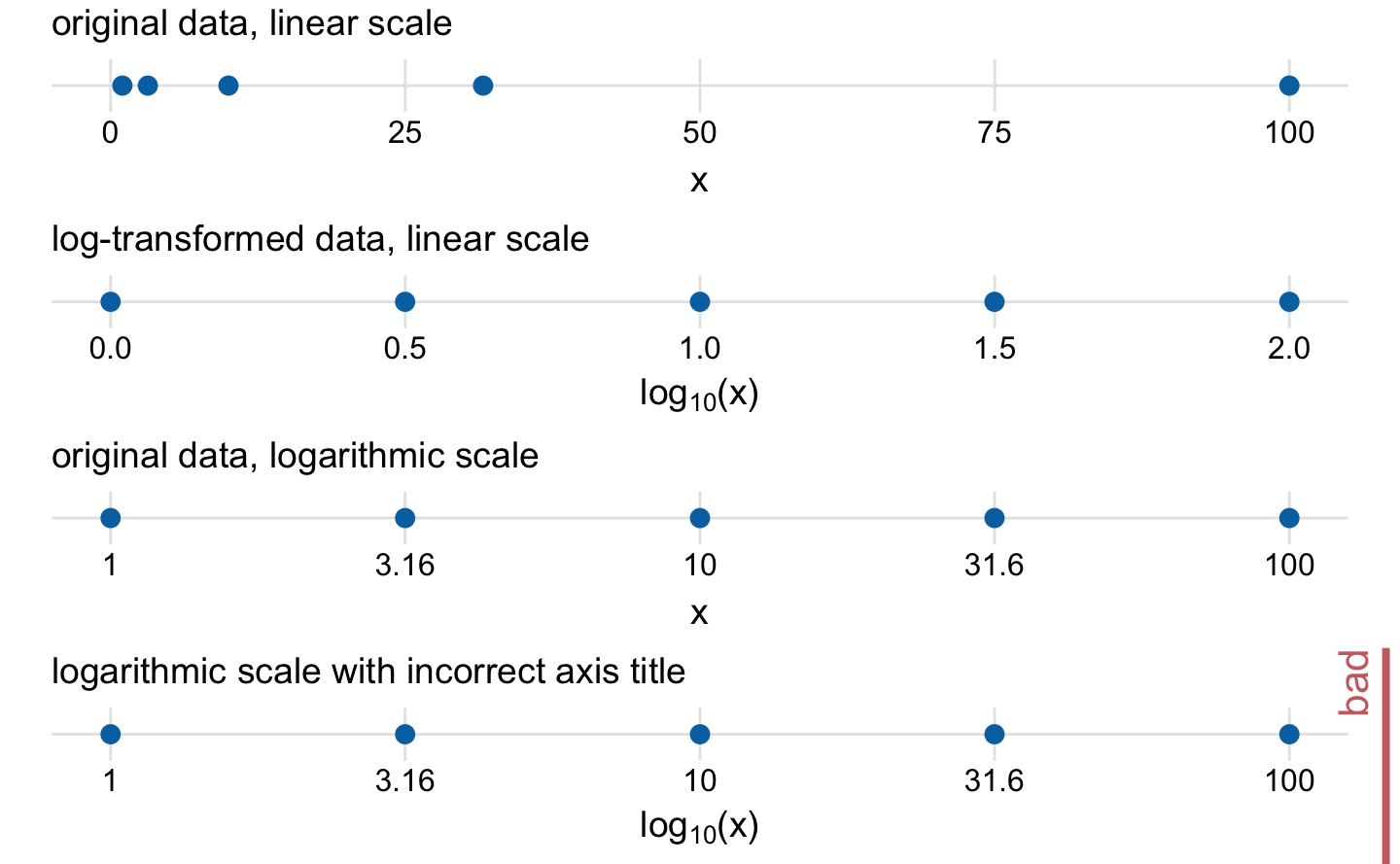 Wilke 2018
Log-Transformation To See Relationship
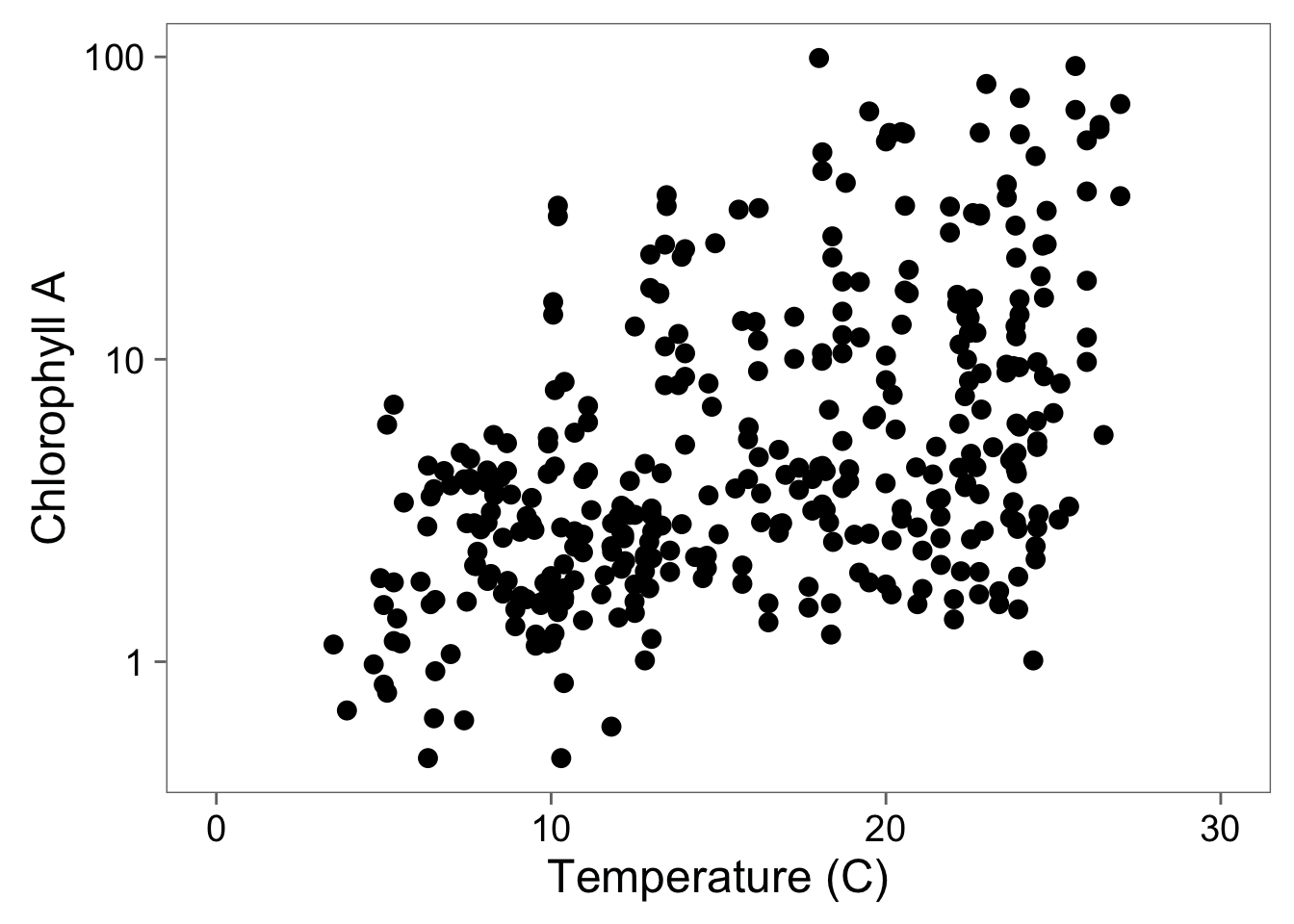 Scales to Add Dimensions of Data
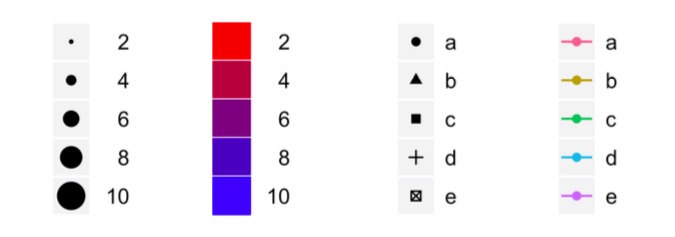 Colors Can Distinguish Groups
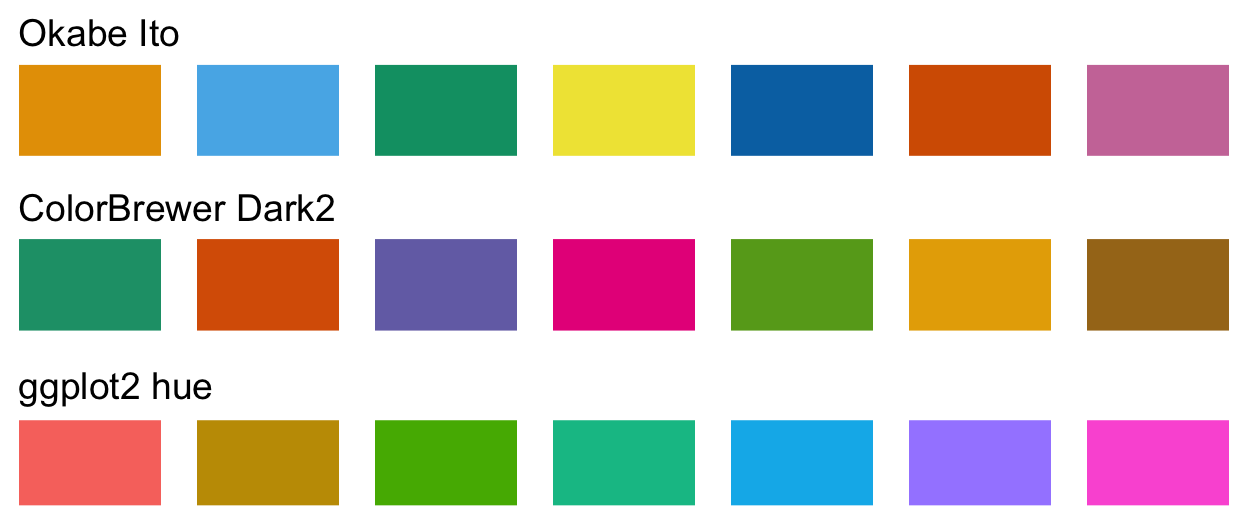 Wilke 2018
Colors Can Show Data
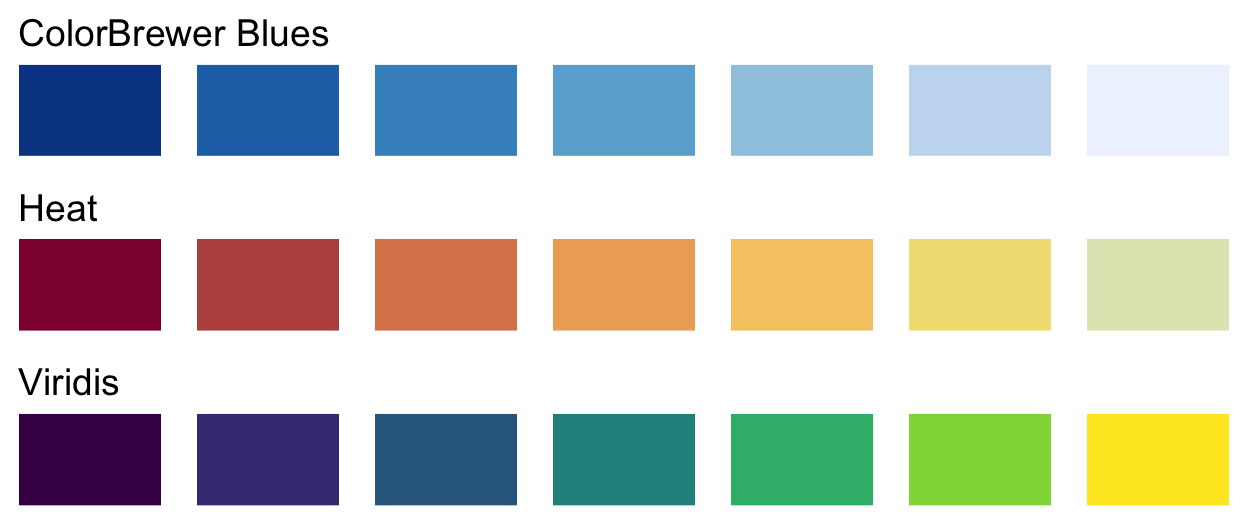 Wilke 2018
Beware Not Thinking About Color Blindness
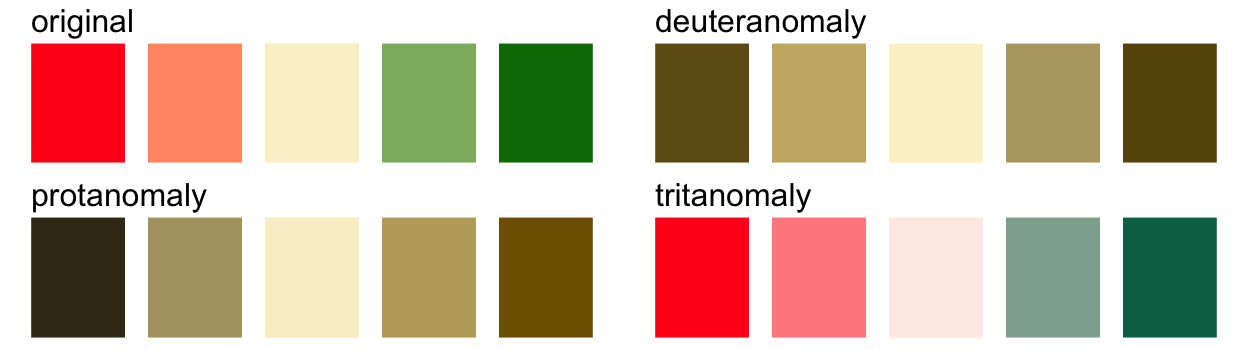 Never use Red-Green!
Use redundant coding: shapes, sizes, etc.
Wilke 2018
Redundant Coding
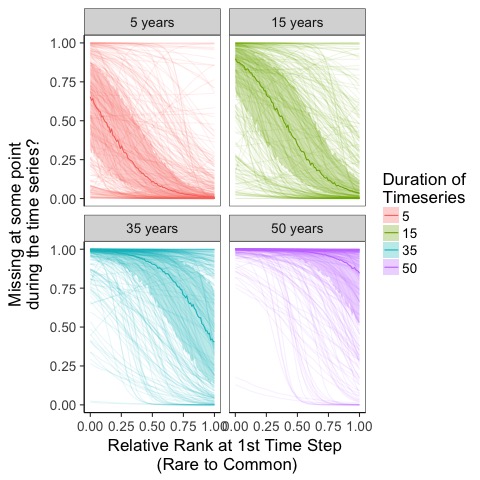 Colorbrewer.org
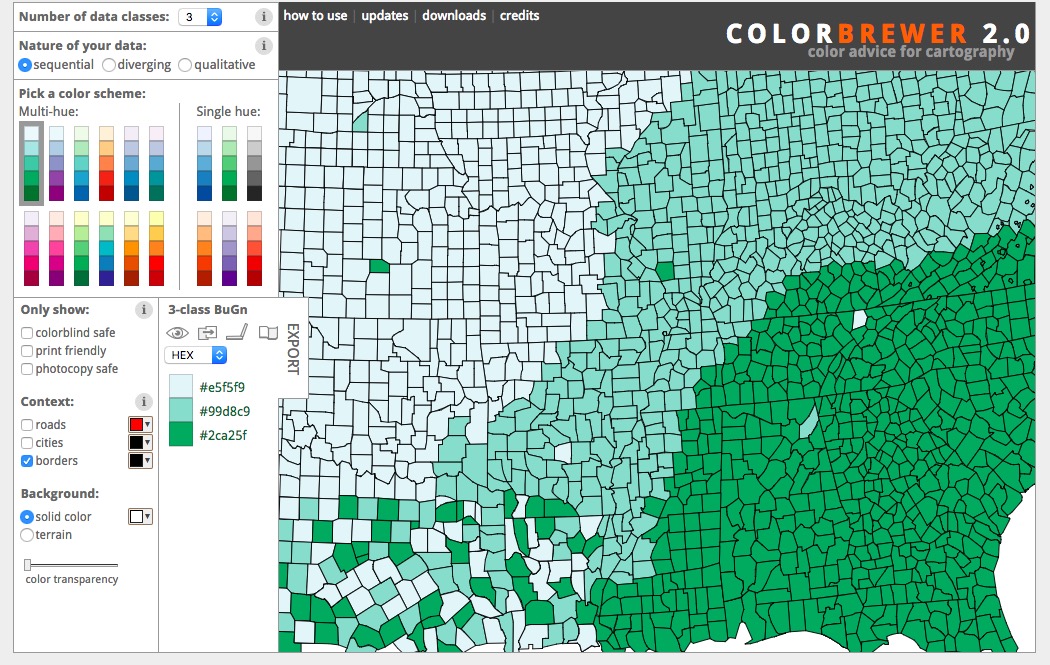 See also https://flowingdata.com/tag/color/
A Touch of Color!
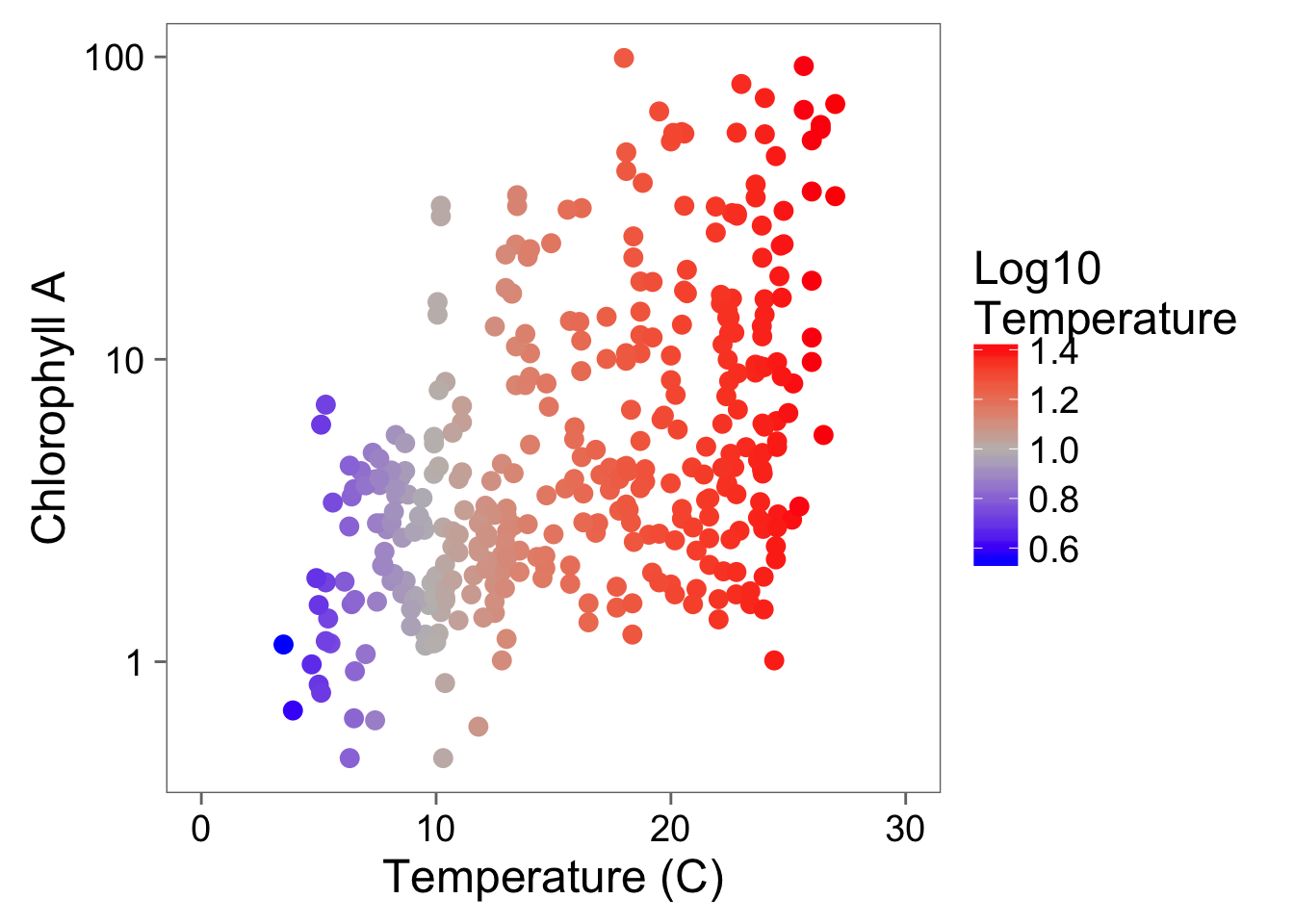 Color Can Bring in Another Dimension
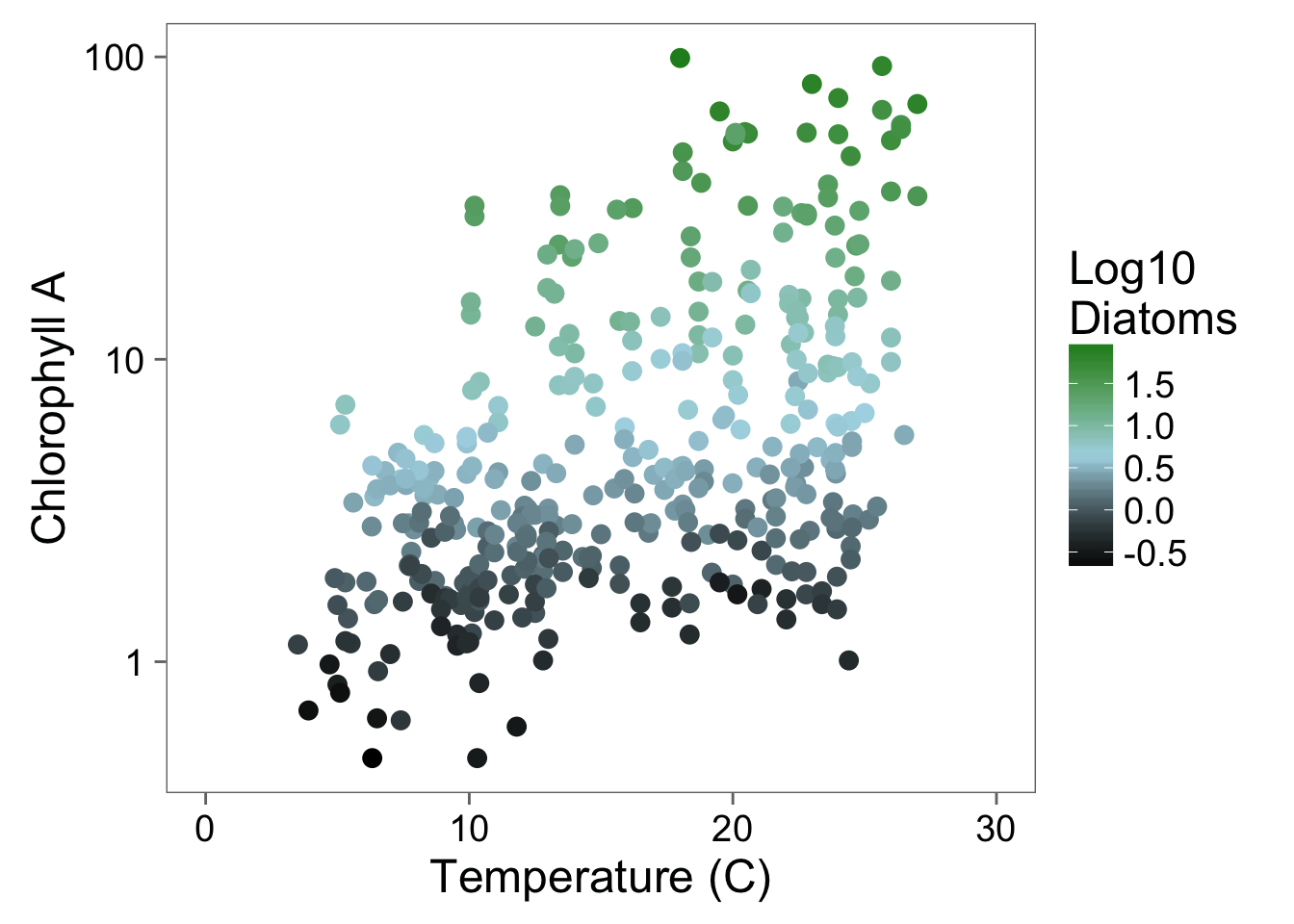 Statistical Fit to Aid Understanding
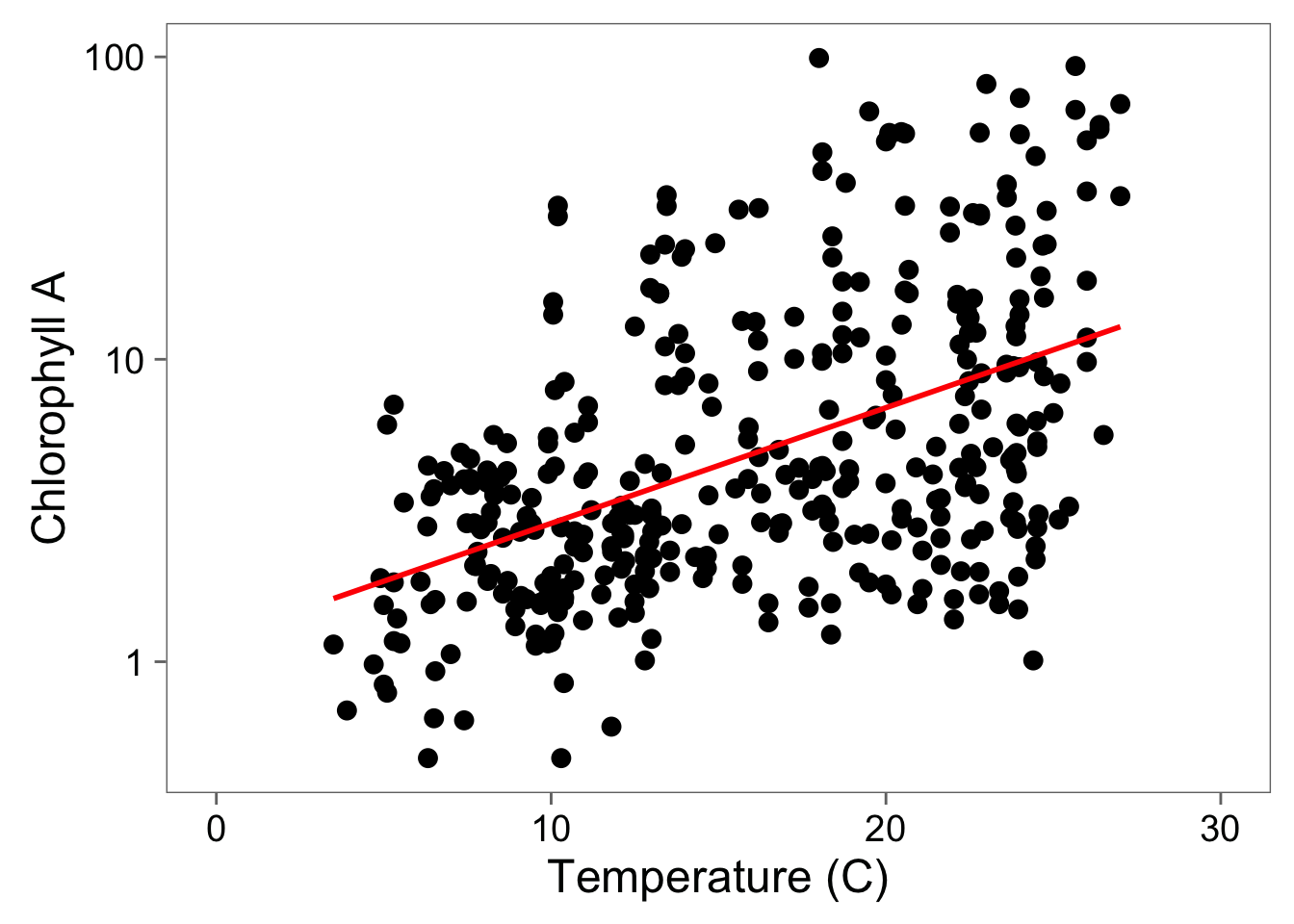 Facets to Add Fine-Grained Information or New Dimensions
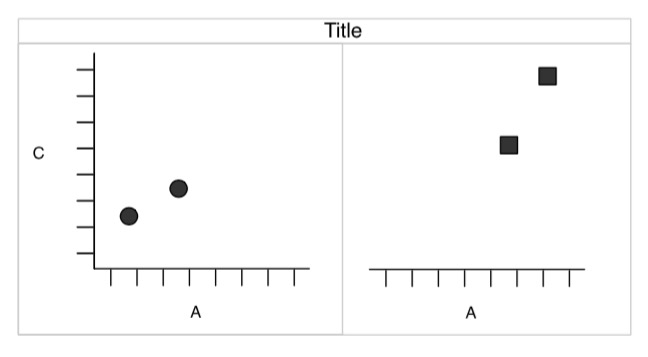 Facets Add Information
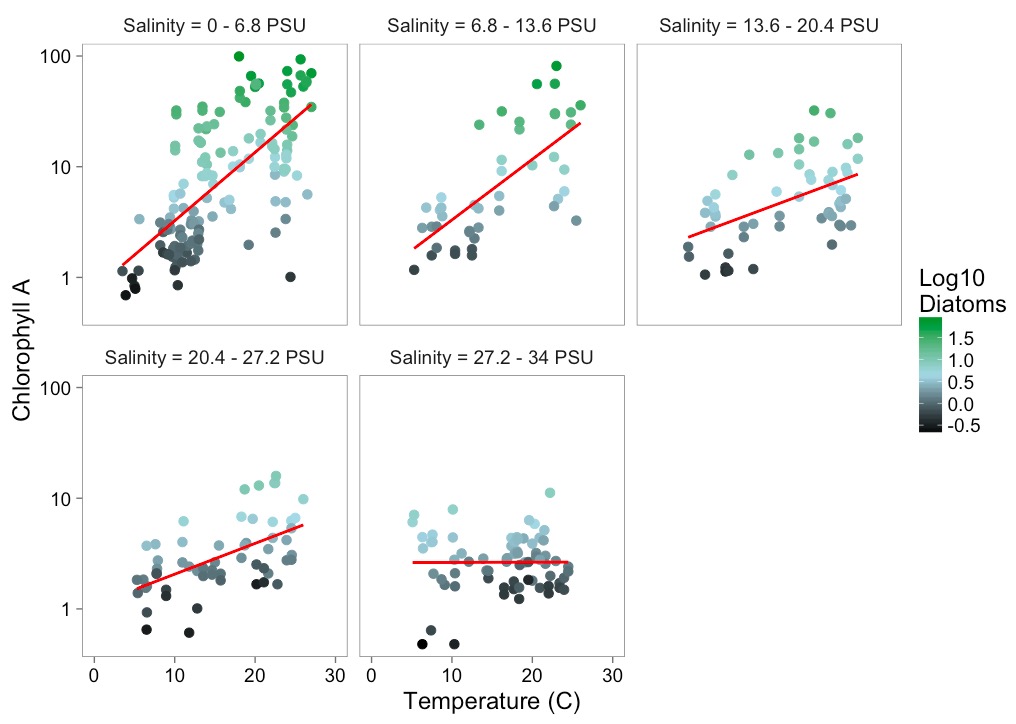 Data Viz in a Nutshell
History
Graphical Basics
Minimalist principles
Minimalist Presentation
Above all else show data.
2. Maximize the data-ink ratio 

3. Erase non-data-ink.
4. Erase redundant data-ink.
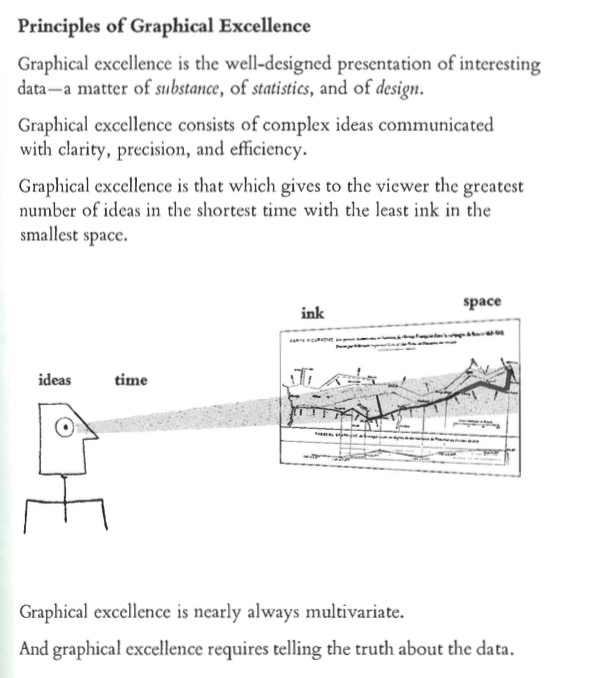 Tufte 2002
Show the Data
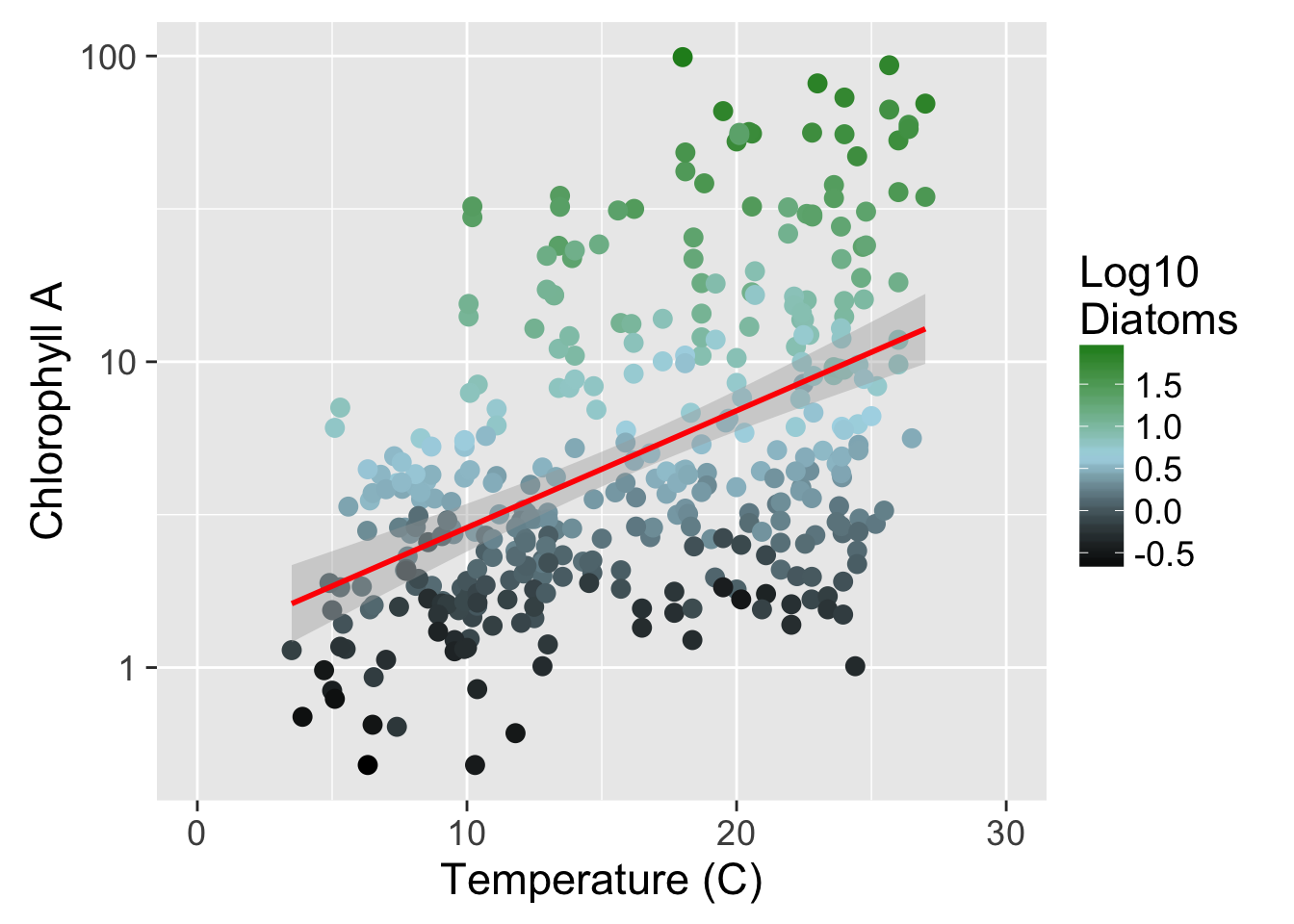 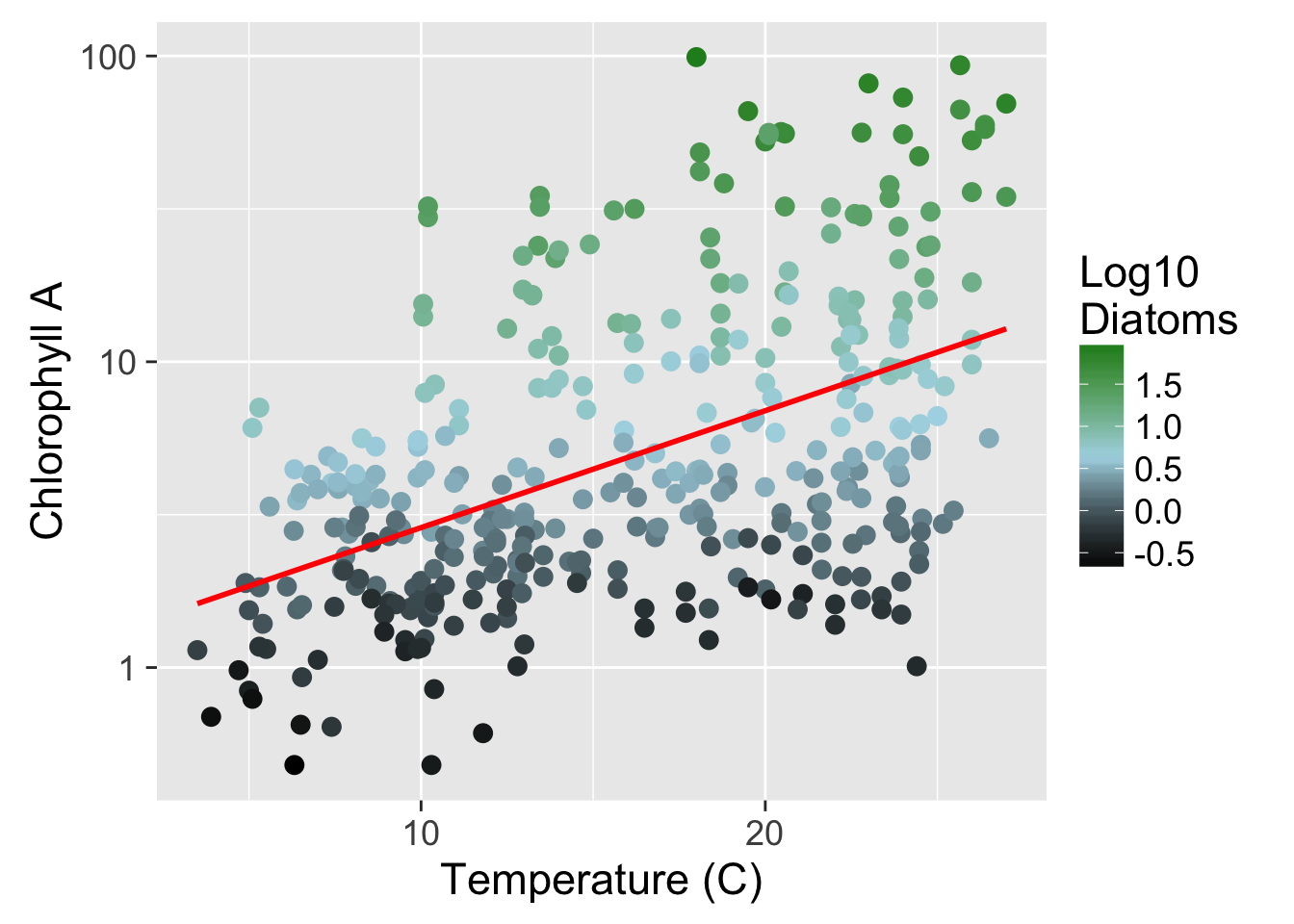 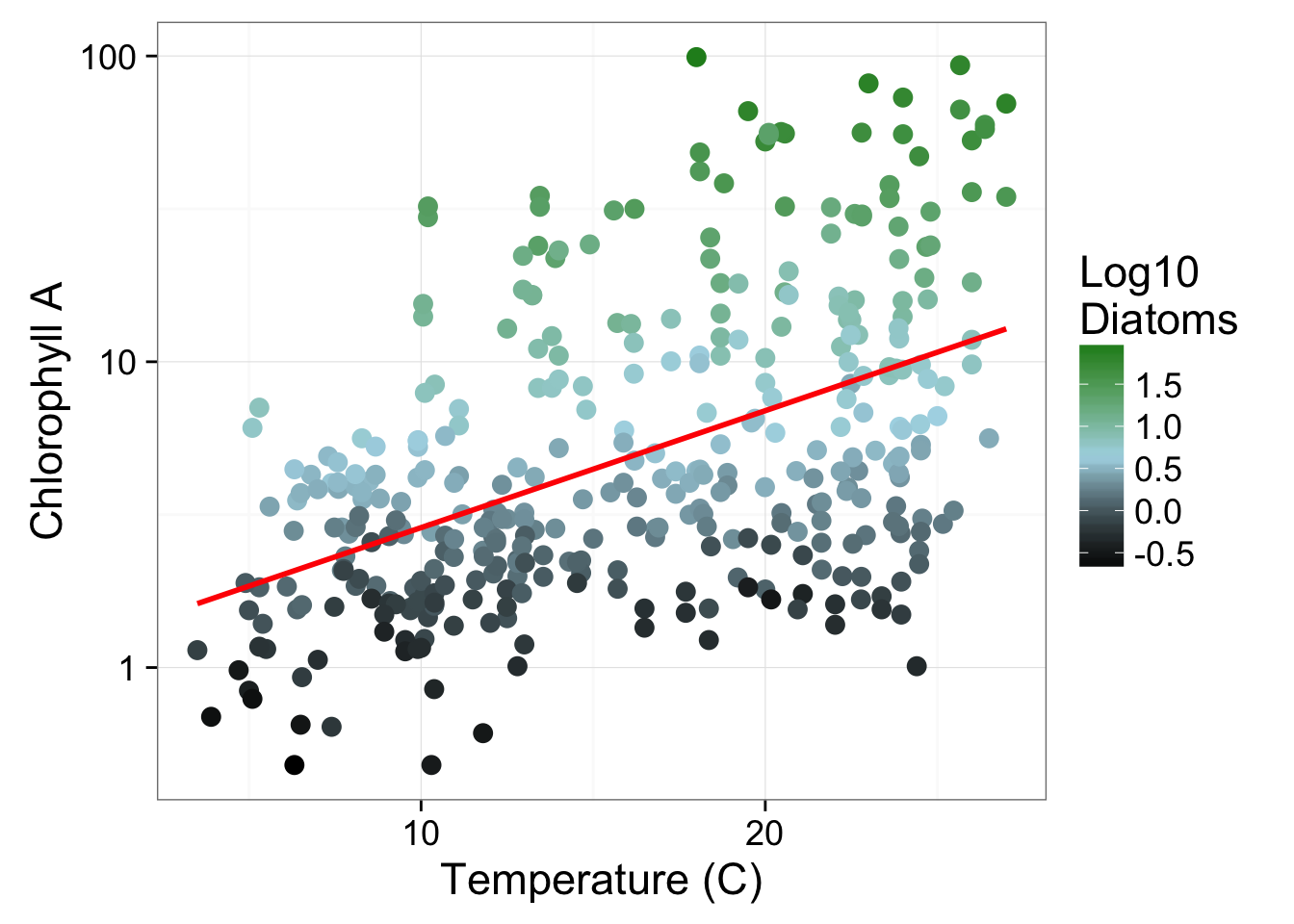 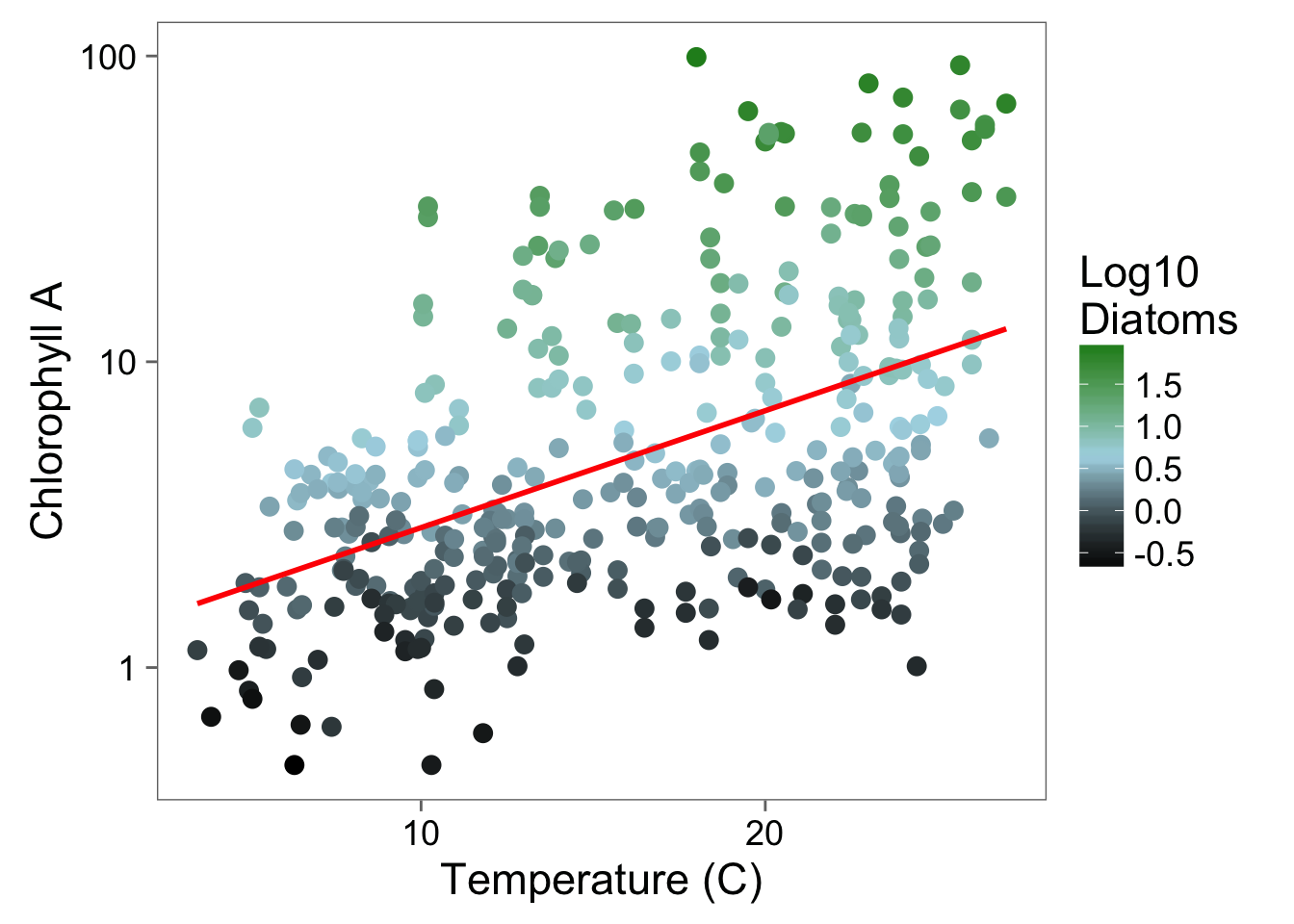 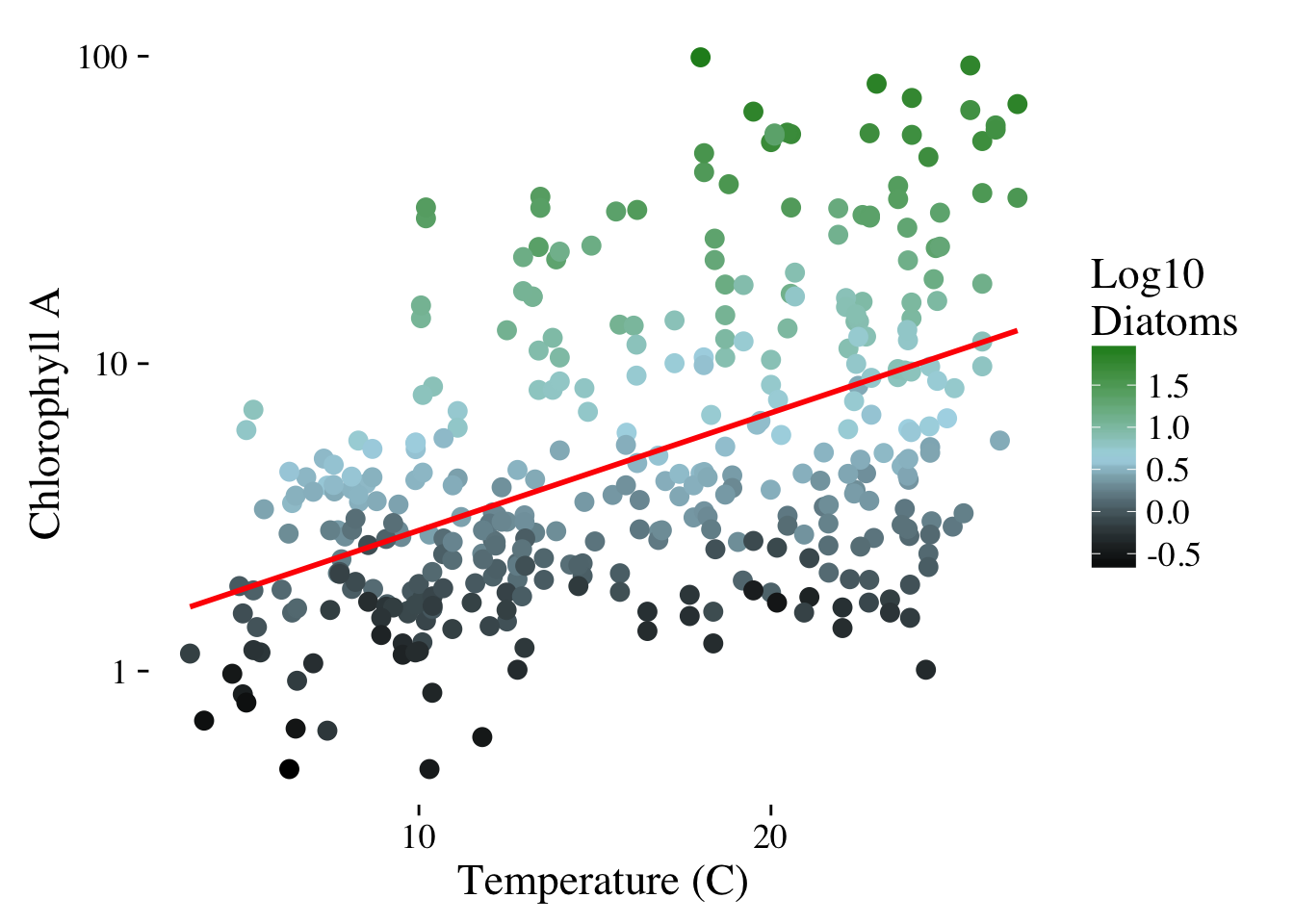 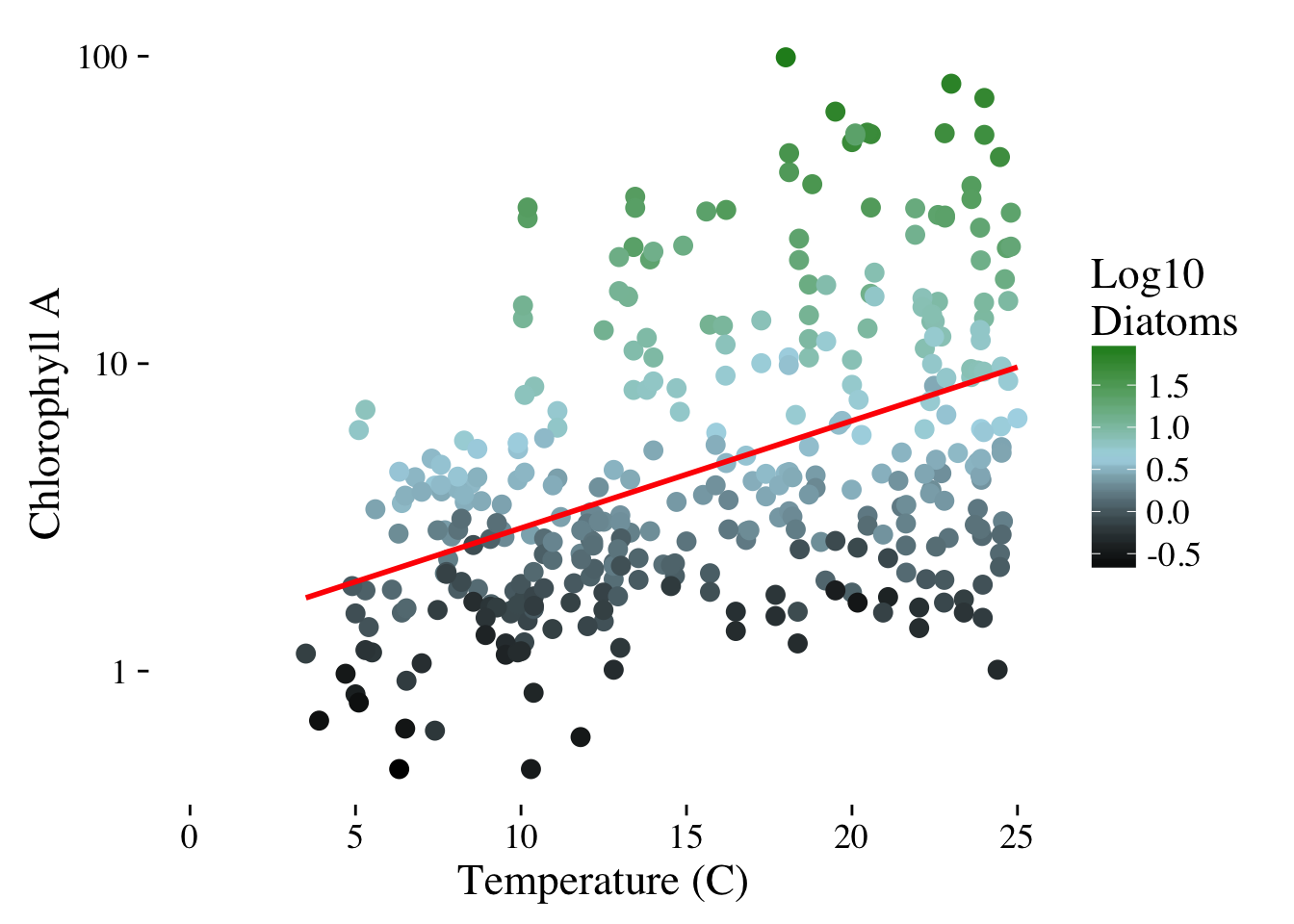 [Speaker Notes: Thoughts here?]